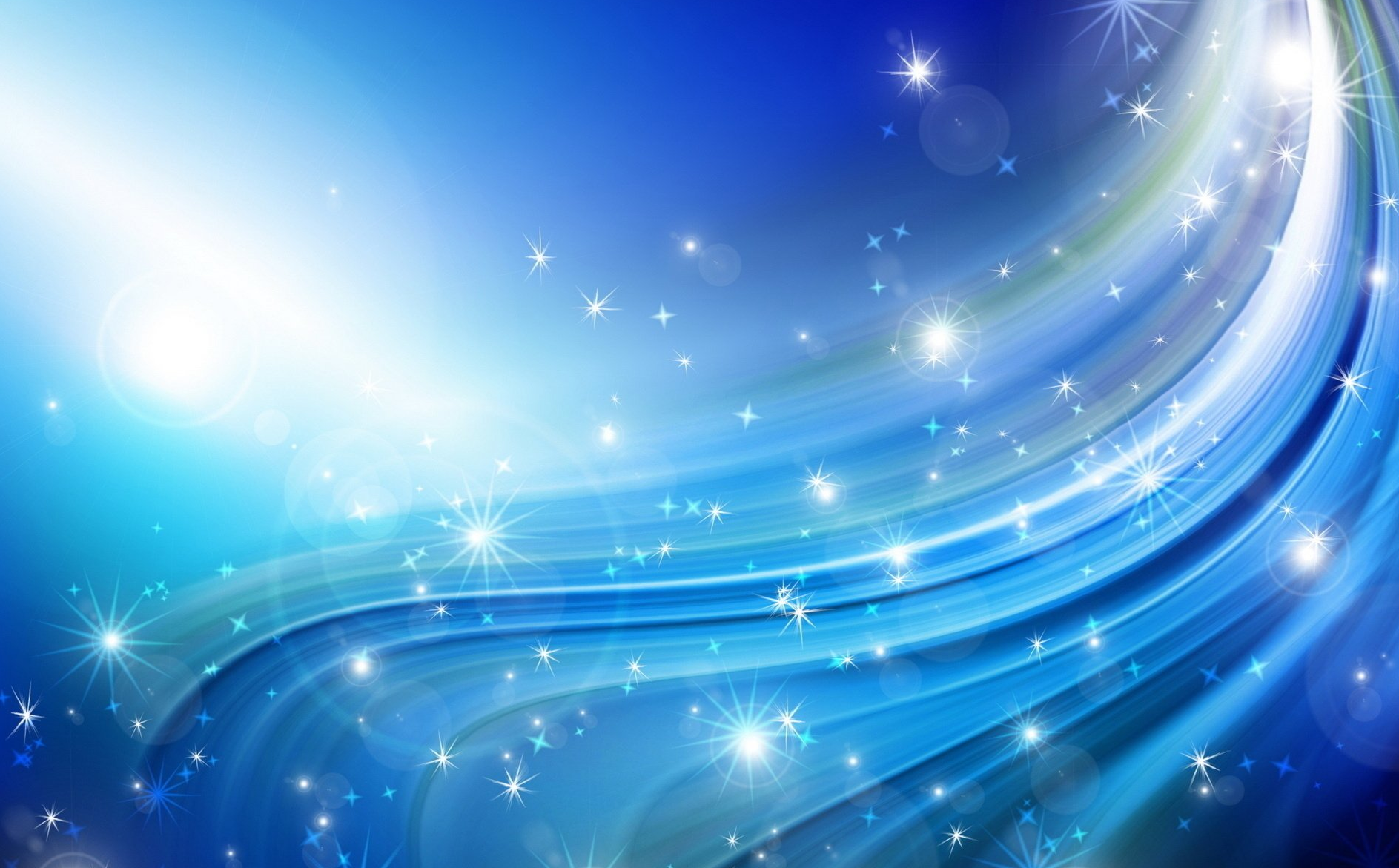 Ulama Umara:
Peneraju Pembangunan 
Ummah
04 Ogos 2017 / 11 Zulkaedah 1438
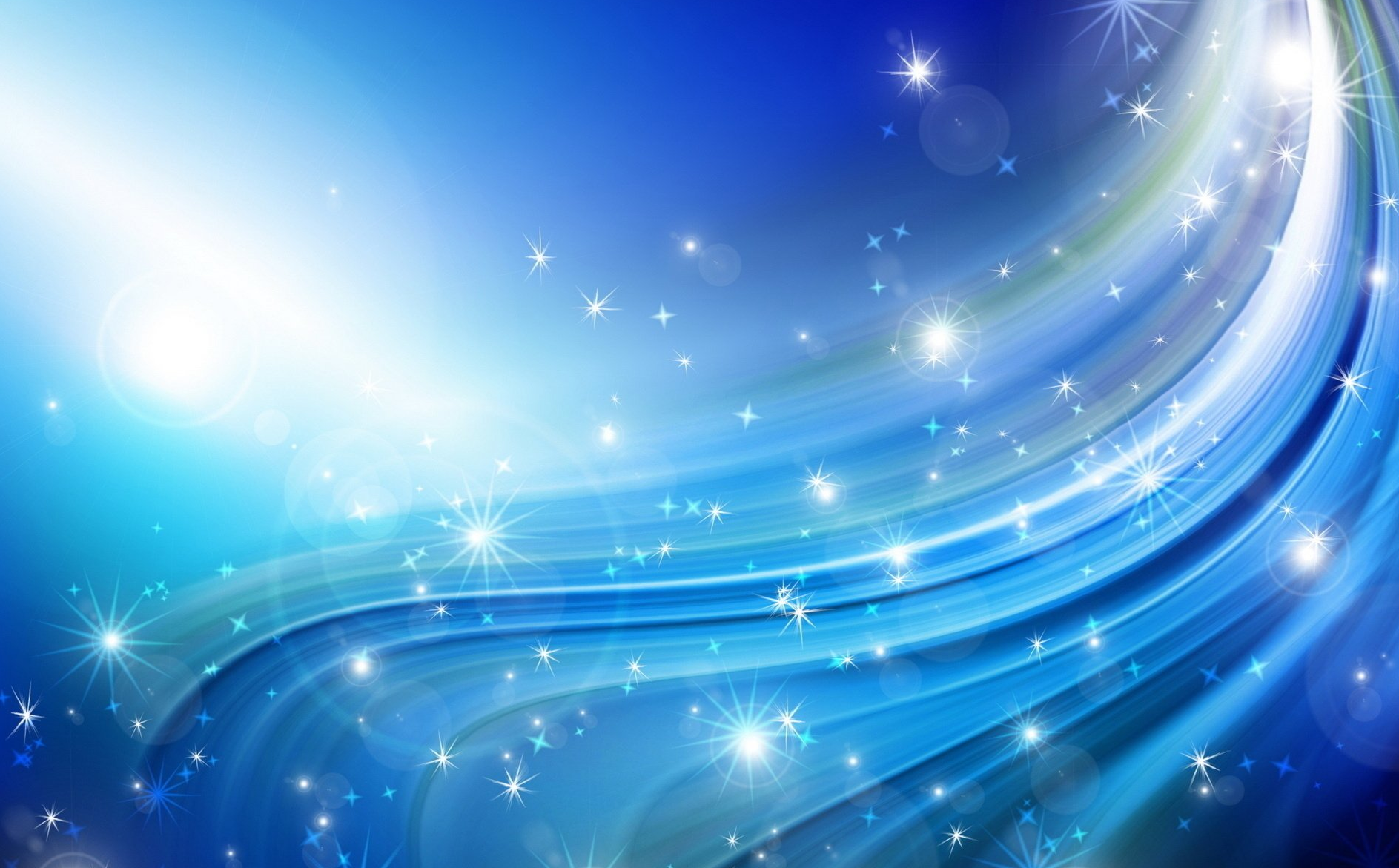 الحَمْدُ لِلَّهِ، الحَمْدُ لِلَّهِ الَّذِي مَنَّ عَلَيْنَا بِنِعْمَةِ الأَمْنِ وَالإِسْتِقْرَارِ، أَحْمَدُهُ سُبْحَانَهُ وَأَشْكُرُهُ وَأَسْأَلُهُ الْعِظَّةَ وَالإِعْتِبَارِ، وَأَشْهَدُ أَنْ لاَّ إِلَهَ إِلاَّ اللهُ وَحْدَهُ لاَ شَرِيْكَ لَهُ الْقَآئِلِ: وَكُلُّ شَيْءٍ عِنْدَهُ بِمِقْدَارٍ، وَأَشْهَدُ أَنَّ سَيِّدَنَا وَنَبِيَّنَا مُحَمَّدًا عَبْدُهُ وَرَسُوْلُهُ دَعَا إِلَى اللهِ بِحِكْمَةٍ وَّاقْتِدَارٍ، صَلَّى اللهُ عَلَيْهِ وَعَلَى آلِهِ وَصَحْبِهِ مَا تَعَاقَبَ اللَّيْلُ وَالنَّهَارُ. أَمَّا بَعْدُ: فَأُوْصِيْكُمْ وَنَفْسِي بِتَقْوَى اللهِ.
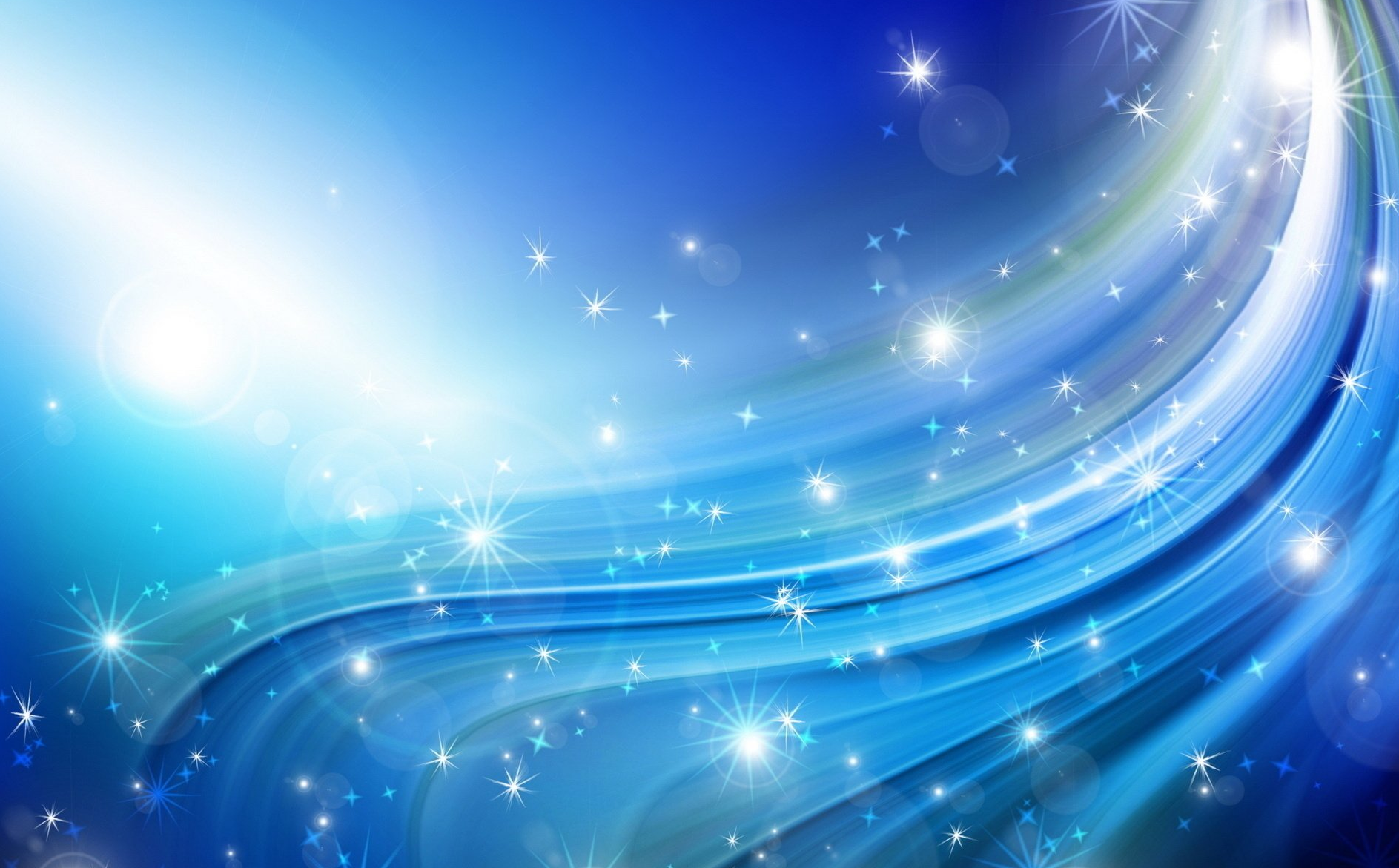 قَالَ اللهُ تَعَالَى :
ﮖ ﮗ ﮘ ﮙ ﮚ ﮛ ﮜ ﮝ ﮞ ﮟ ﮠ ﮡ ﮢ ﮣ ﮤ ﮥ
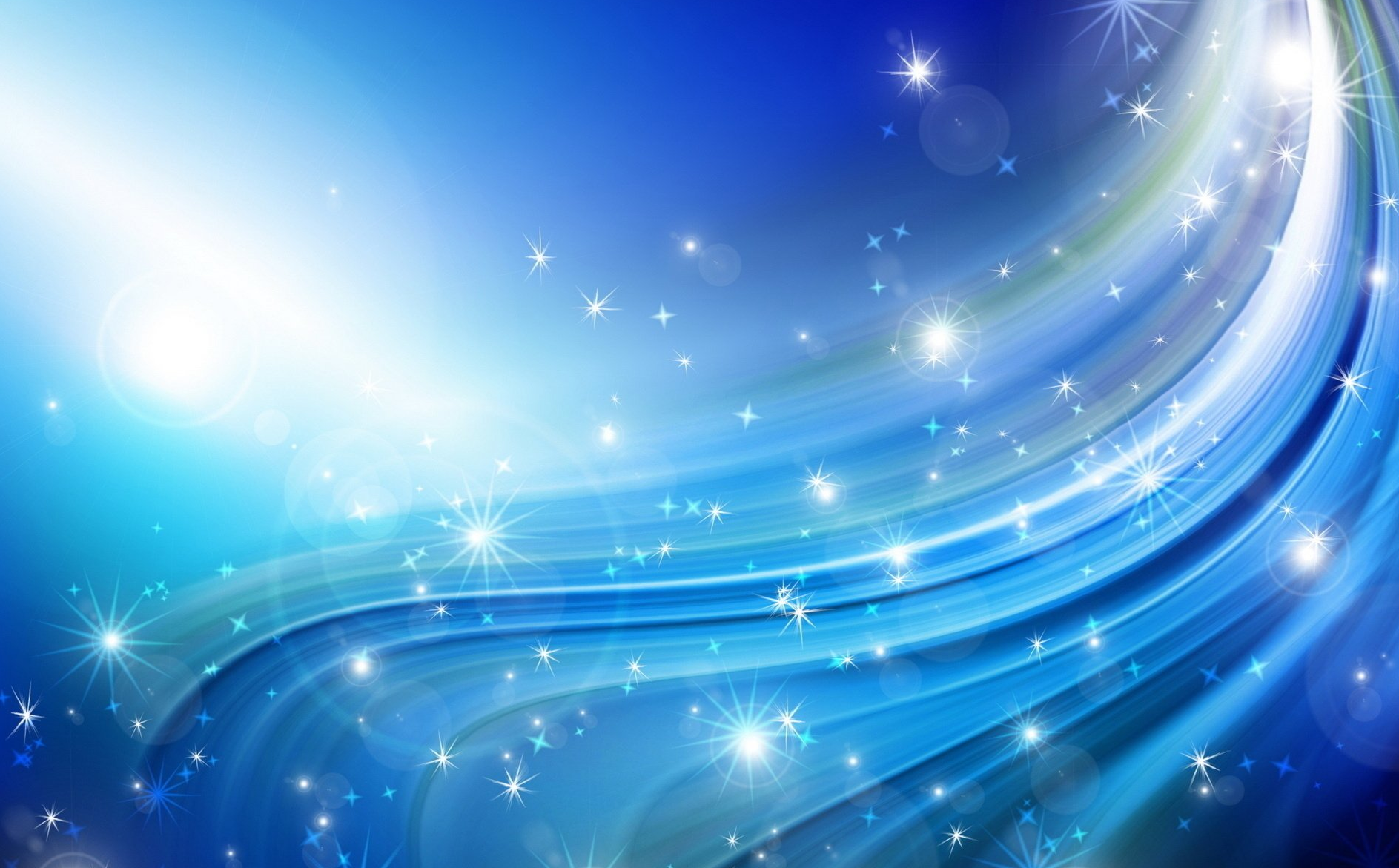 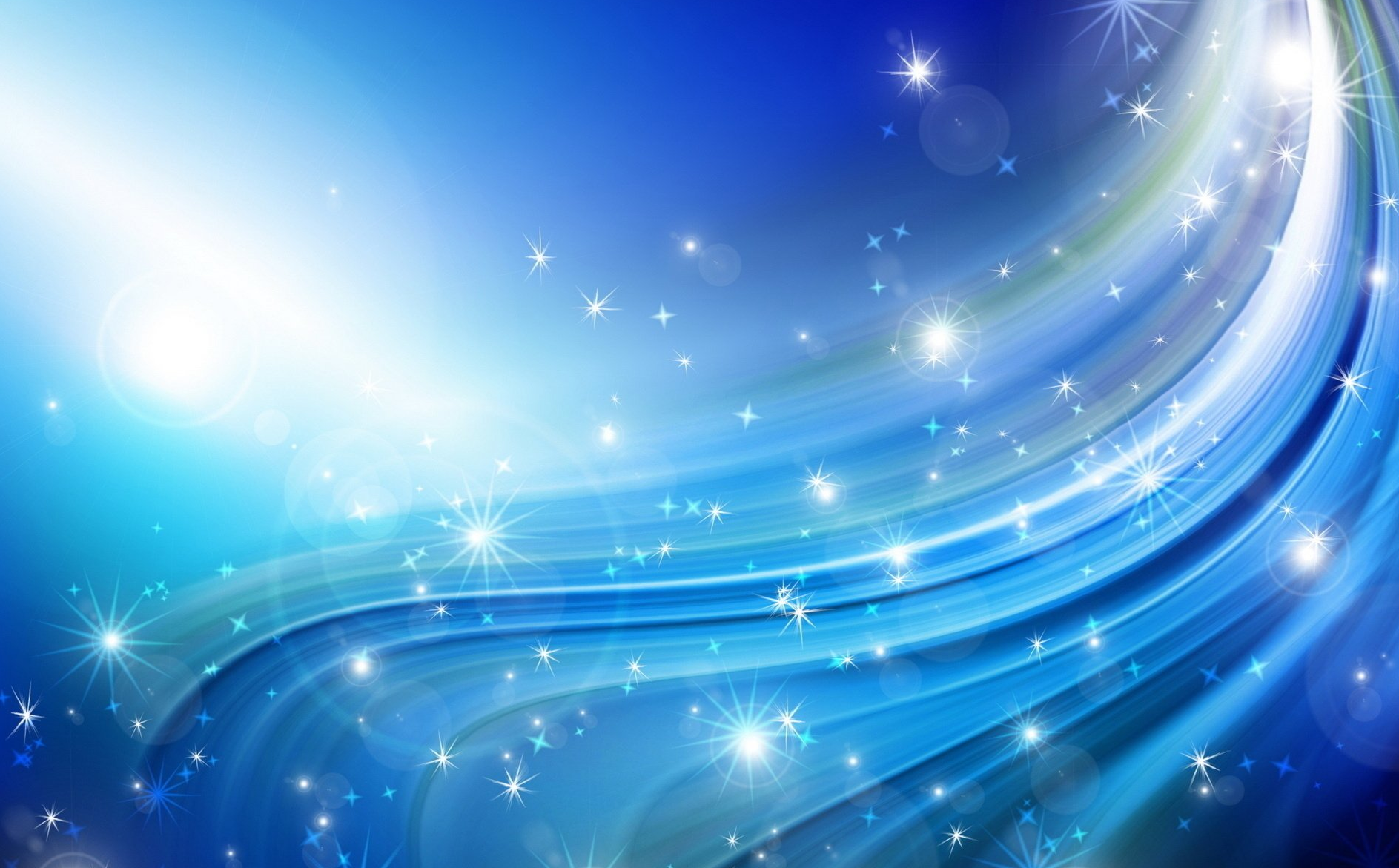 Tajuk Khutbah :
Ulama Umara:
Peneraju Pembangunan 
Ummah
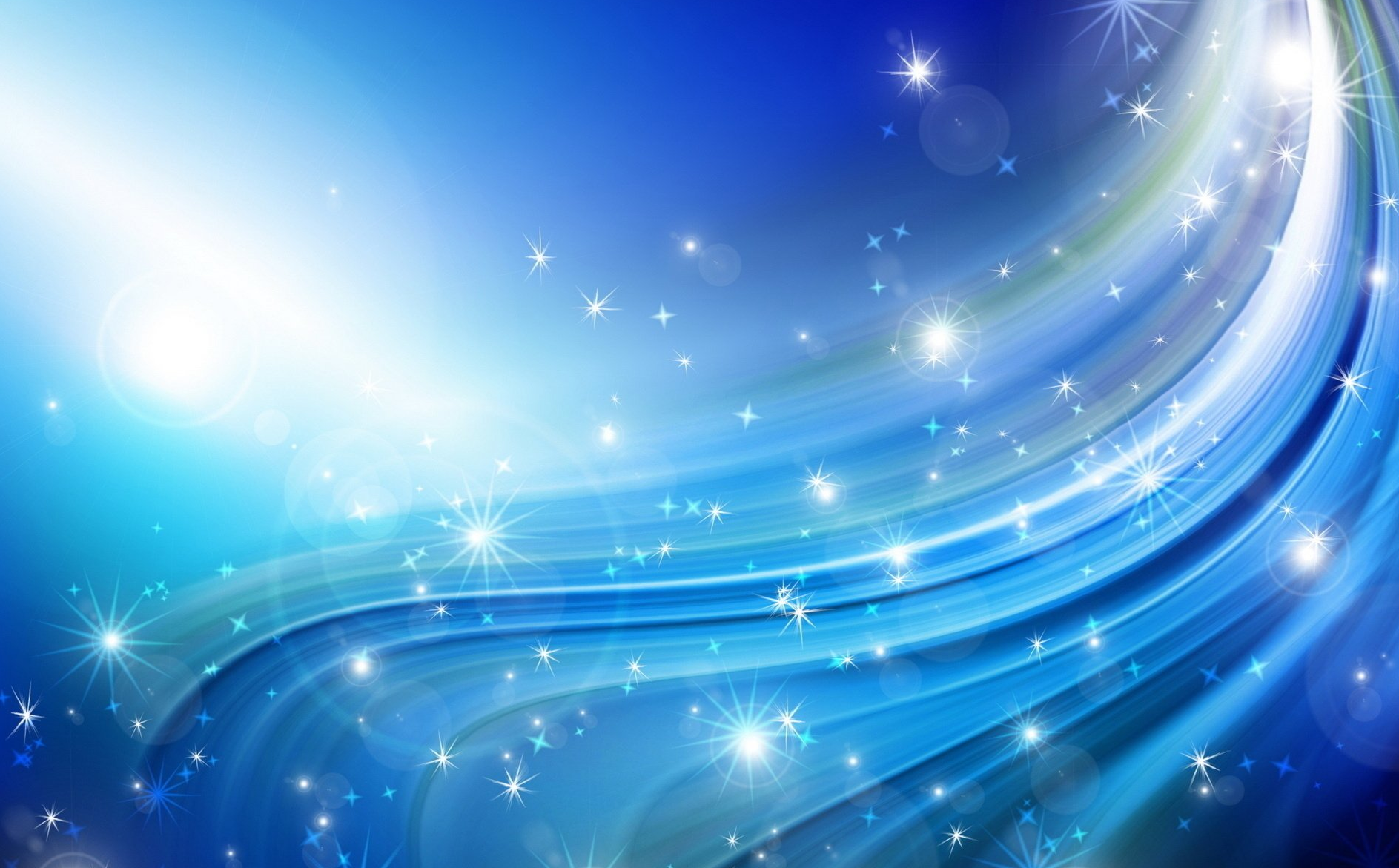 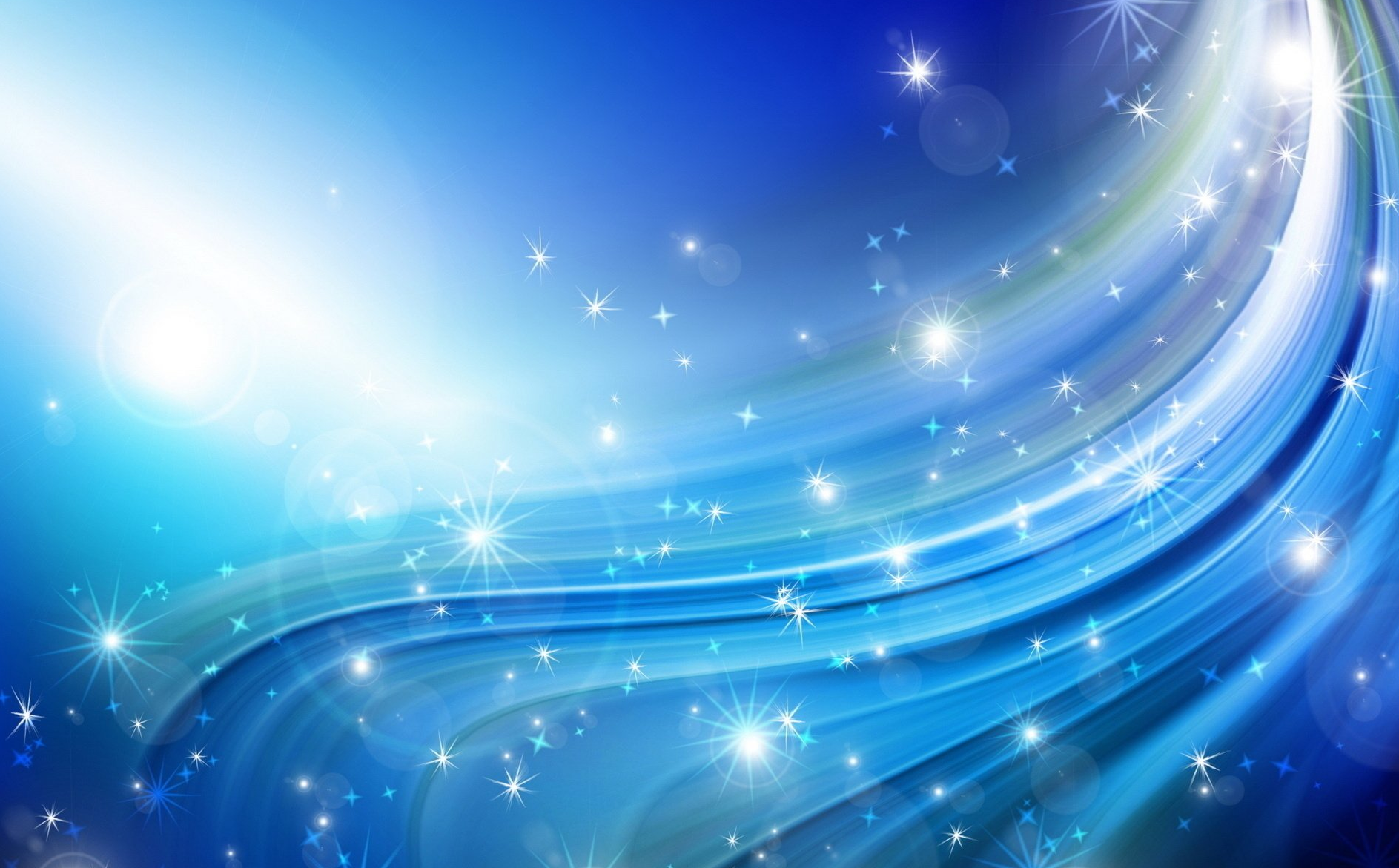 7
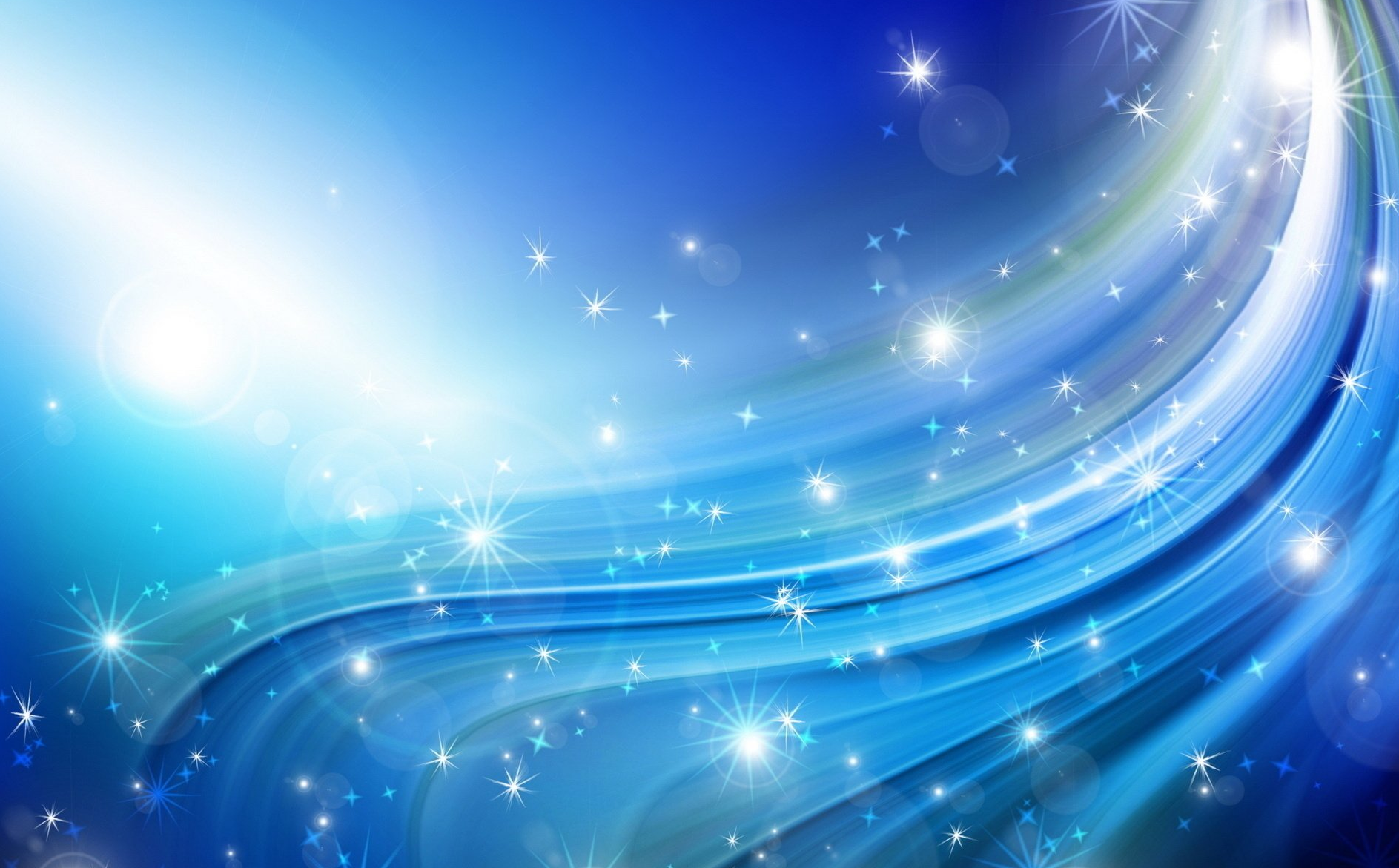 surah al-Mujaadalah ayat 11:
ﰉ ﰊ ﰋ ﰌ ﰍ ﰎ ﰏ ﰐ ﰑ ﰒ ﰓ ﰔ ﰕ ﰖ
Maksudnya:
 “…Allah meninggikan orang yang beriman di antara kamu, dan juga orang yang diberi ilmu pengetahuan akan darjat. Dan Allah Maha Mengetahui tentang apa yang kamu lakukan.”
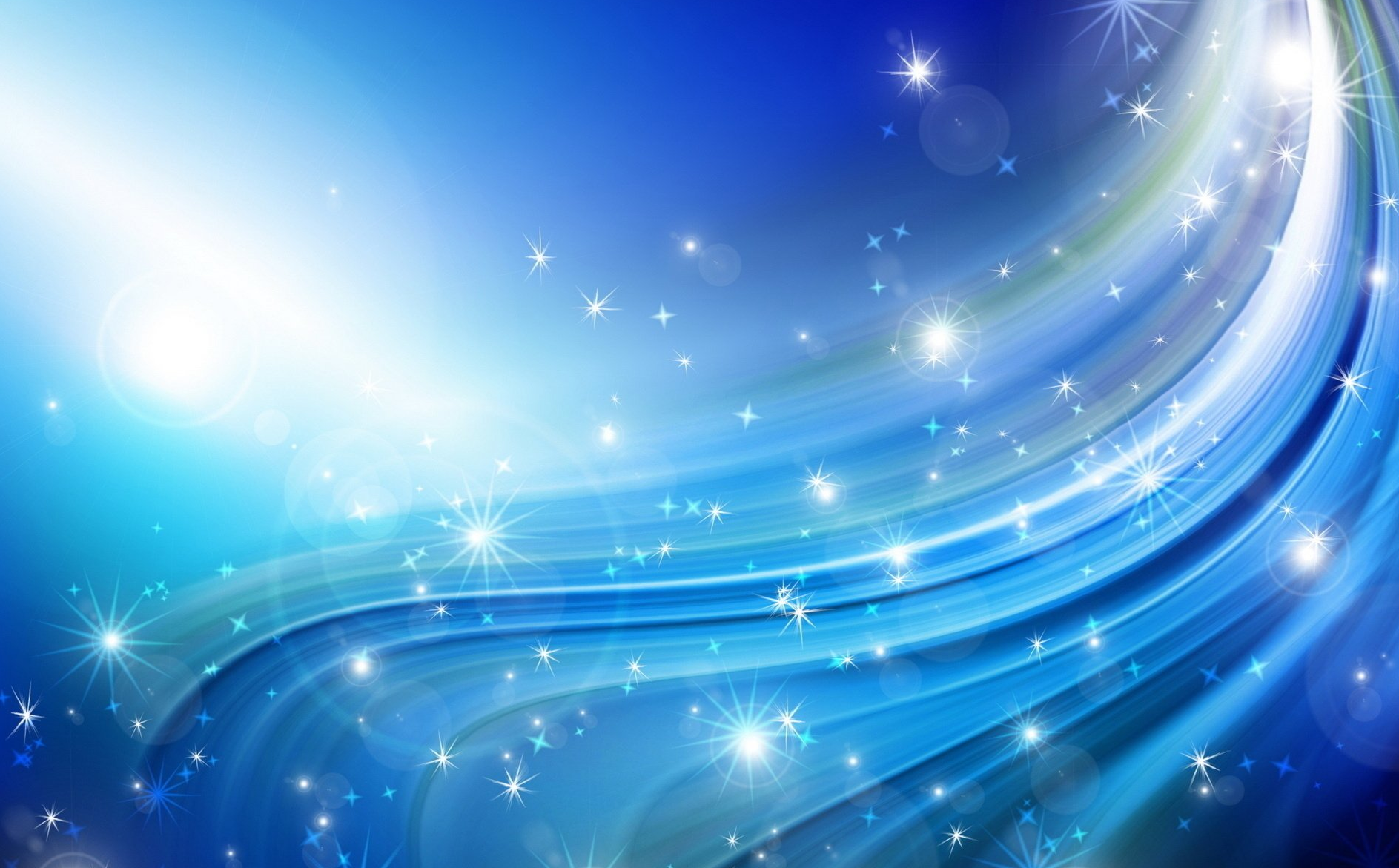 Para ulama juga ialah mereka yang paling takut dengan Allah SWT.
ﯗ ﯘ ﯙ ﯚ ﯛ ﯜ ﯝ ﯞ ﯟ ﯠ ﯡ ﯢ ﯣ ﯤ ﯥ ﯦ ﯧ ﯨ ﯩ
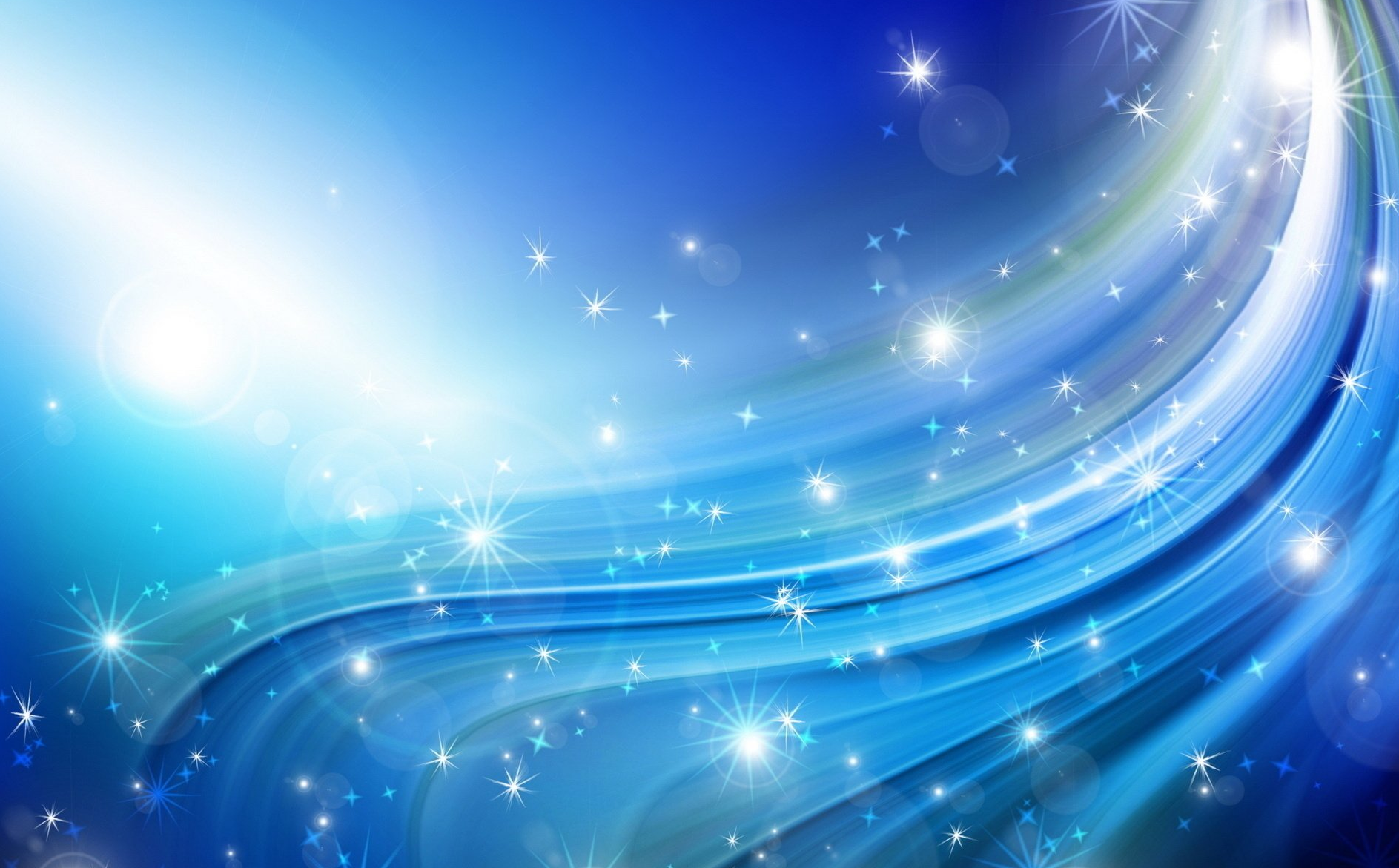 Maksudnya: 
“Dan demikianlah antara manusia dan binatang ternak, ada yang berlainan jenis dan warnanya. Sebenarnya yang takut kepada Allah dari kalangan hamba-Nya hanyalah orang yang berilmu. Sesungguhnya Allah Maha Kuasa, lagi Maha Pengampun.”
Surah Faatir ayat 28
10
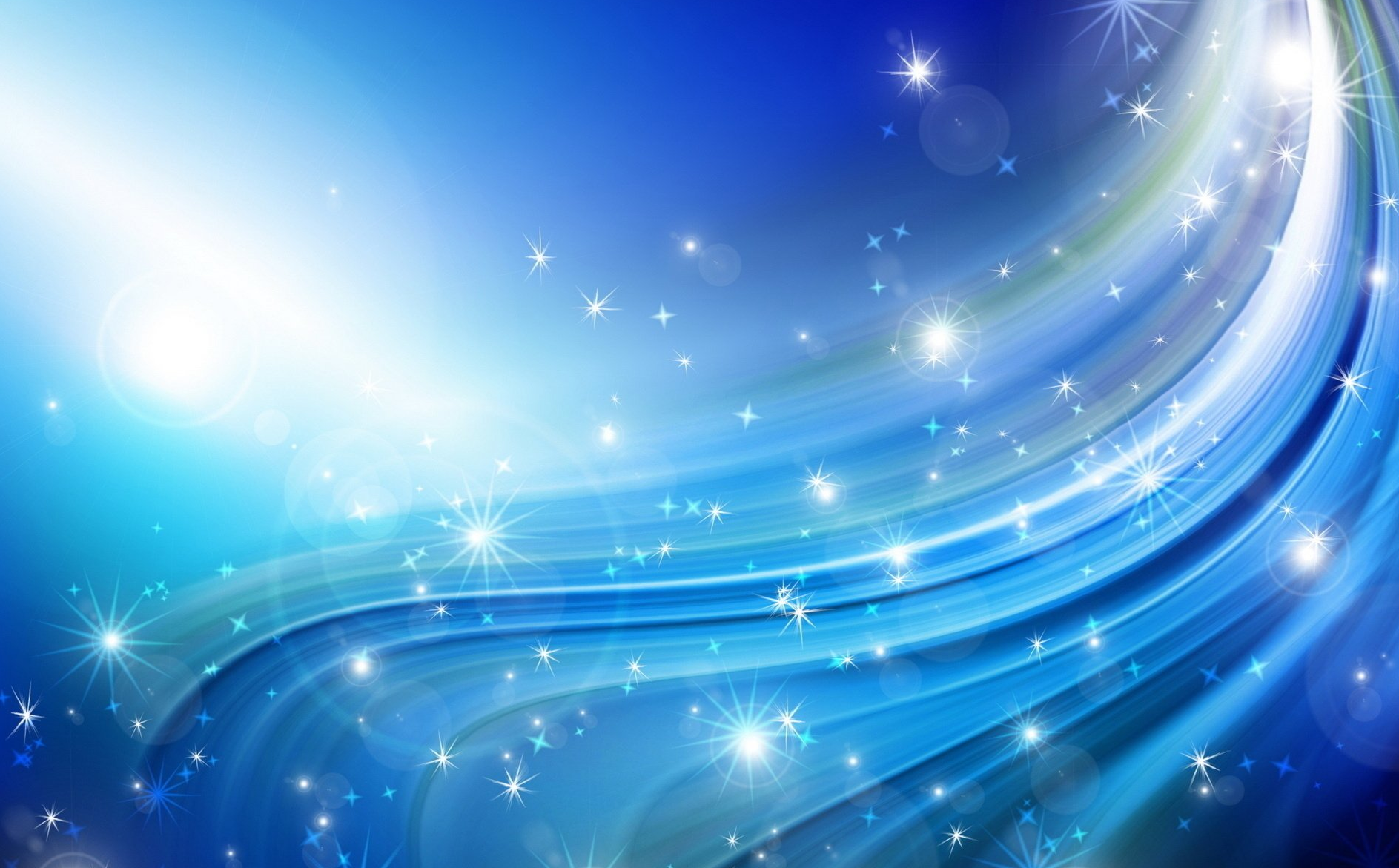 ulama berperanan memberi kefahaman yang jitu kepada seluruh rakyat tentang akidah Ahli al-Sunnah wa al-Jamaah dalam usaha kerajaan mengarusperdanakan fahaman ini sebagai langkah penyatuan umat dan mengekalkan keharmonian masyarakat.
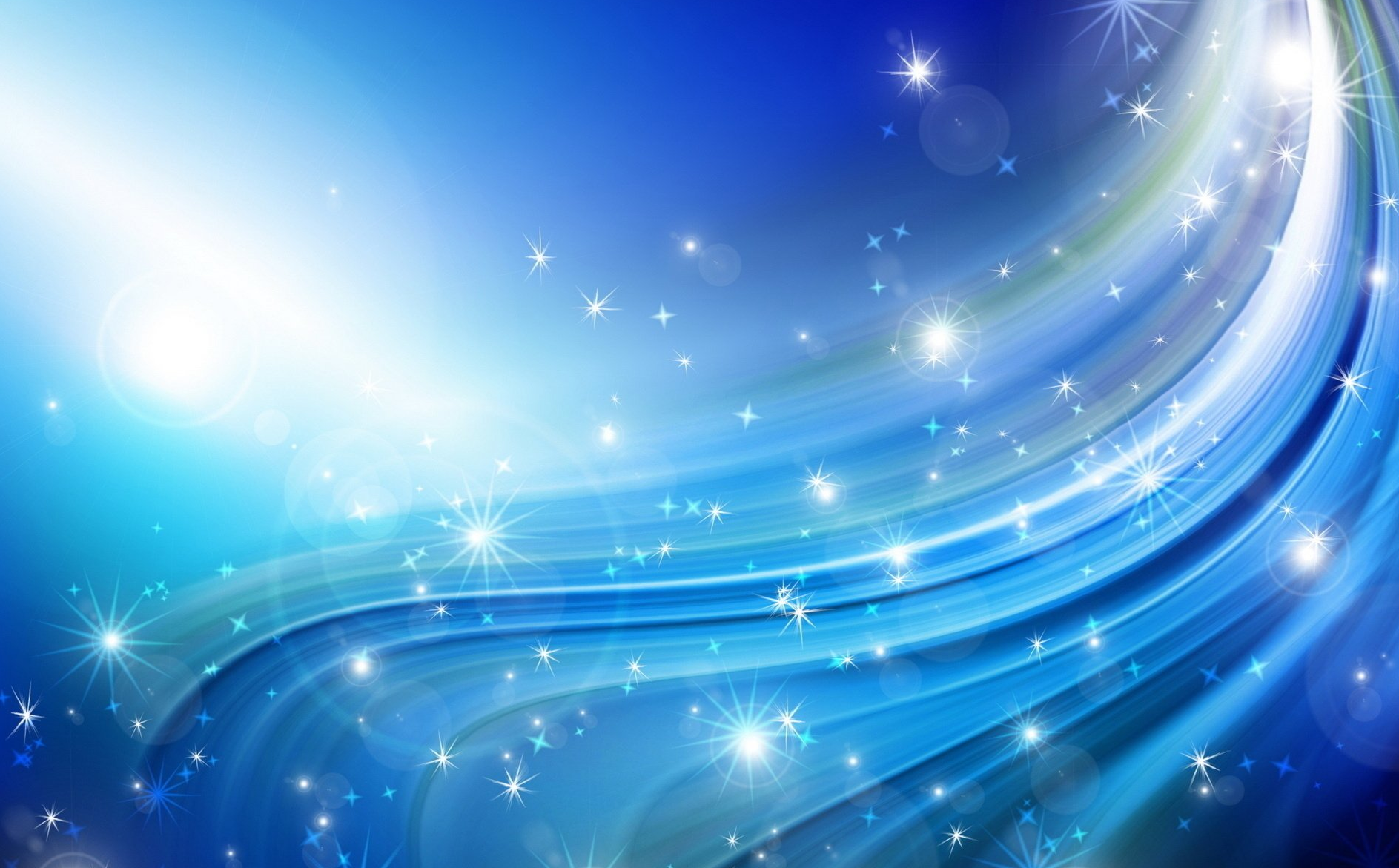 Usaha ini juga perlu memberi tumpuan kepada dua strategi penting, 
iaitu bagi melahirkan masyarakat yang berilmu dan ummah yang kukuh dari segi ekonomi dalam melahirkan kepimpinan ummah yang cemerlang
12
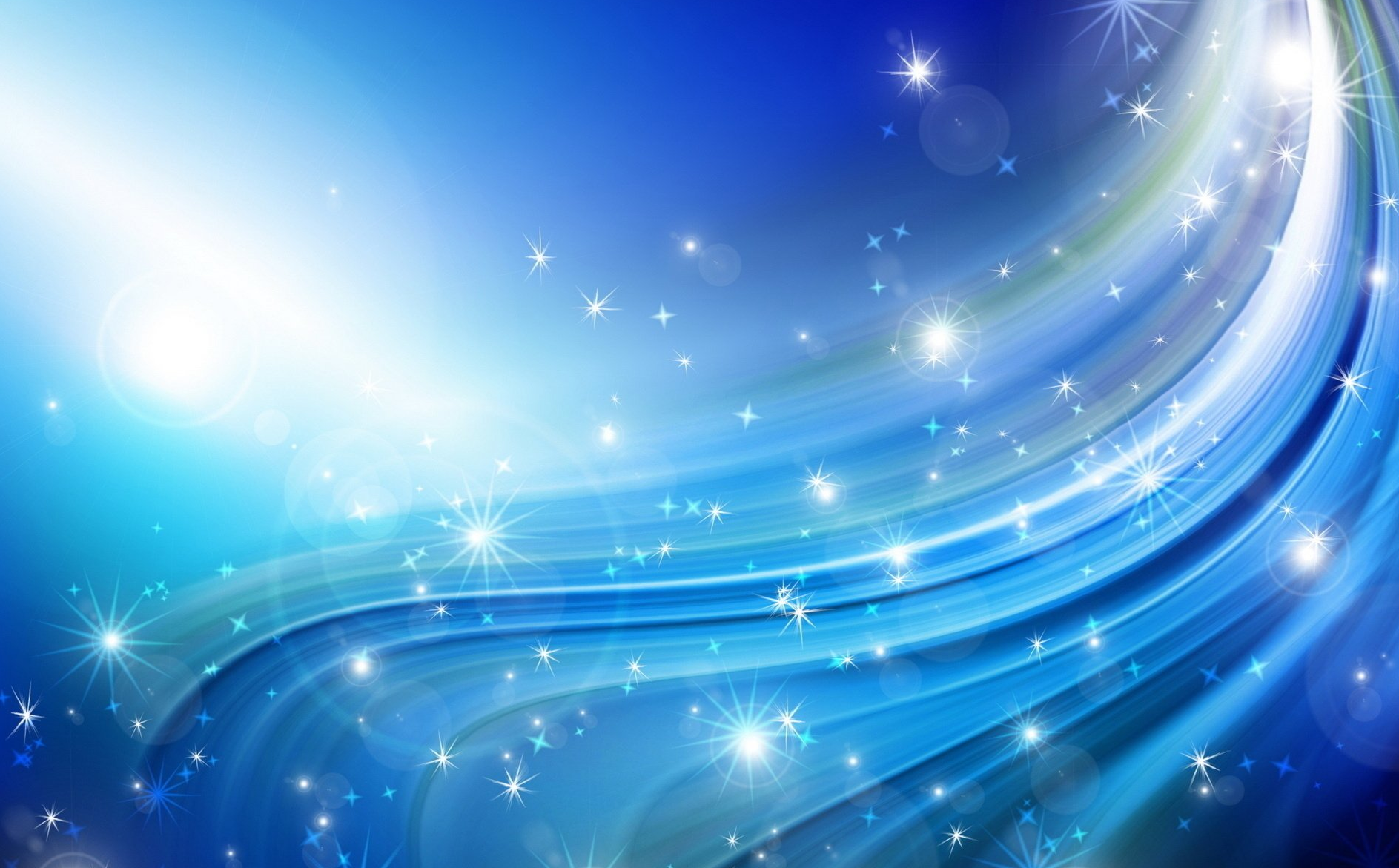 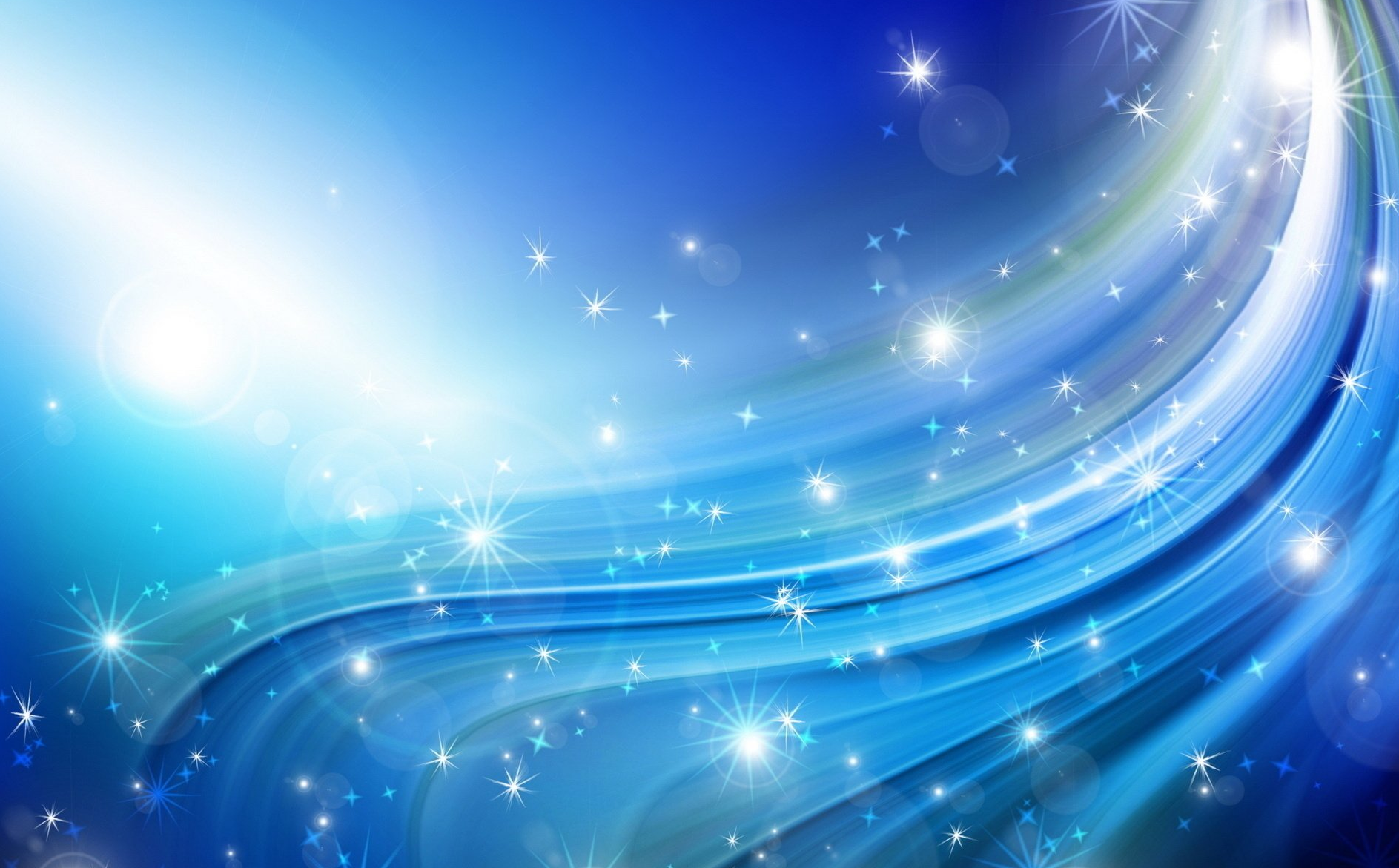 كُلُّكُمْ رَاعٍ وَكُلُّكُمْ مَسْئُوْلٌ عَنْ رَعِيَّتِهِ، والأَمِيرُ رَاعٍ، وَالرَّجُلُ رَاعٍ عَلى أَهْلِ بَيْتِهِ، وَالْمَرْأَةُ رَاعِيَّةٌ عَلَى بَيْتِ زَوْجِهَا وَوَلَدِهِ، فَكُلُّكُمْ رَاعٍ وَكُلُّكُمْ مَسْئُولٌ عَنْ رَعِيَّتِهِ
14
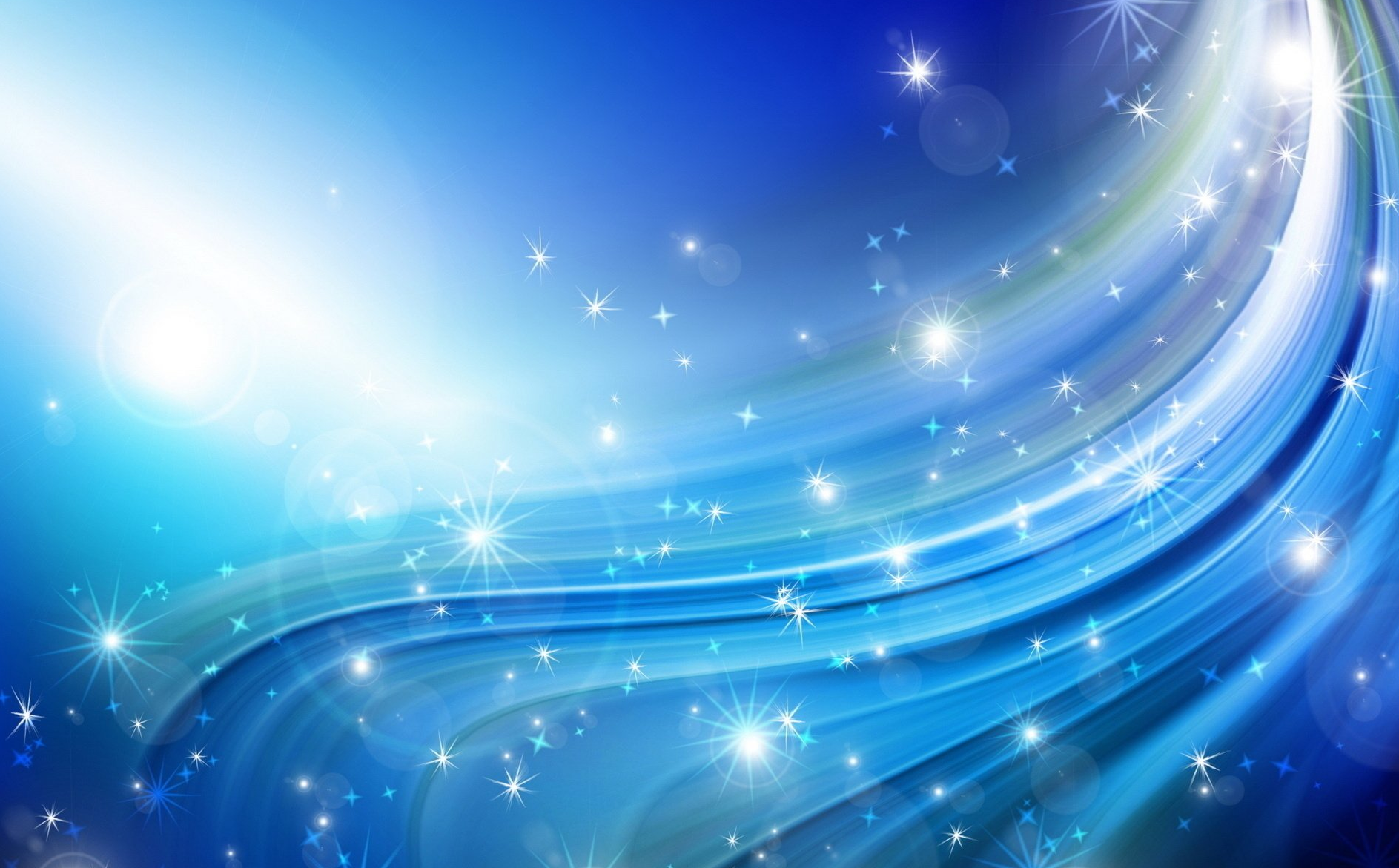 Mafhumnya: 
“Setiap kamu adalah pemimpin dan kamu akan diminta pertanggungjawabkan atas kepemimpinan kamu. Seorang penguasa adalah pemimpin, seorang suami adalah seorang pemimpin seluruh keluarganya, demikian juga seorang isteri adalah pemimpin atas rumah suami dan anaknya. Kamu adalah pemimpin yang akan diminta pertanggungjawaban atas kepemimpinan kamu” 
Hadis riwayat al-Bukhari dan Muslim
15
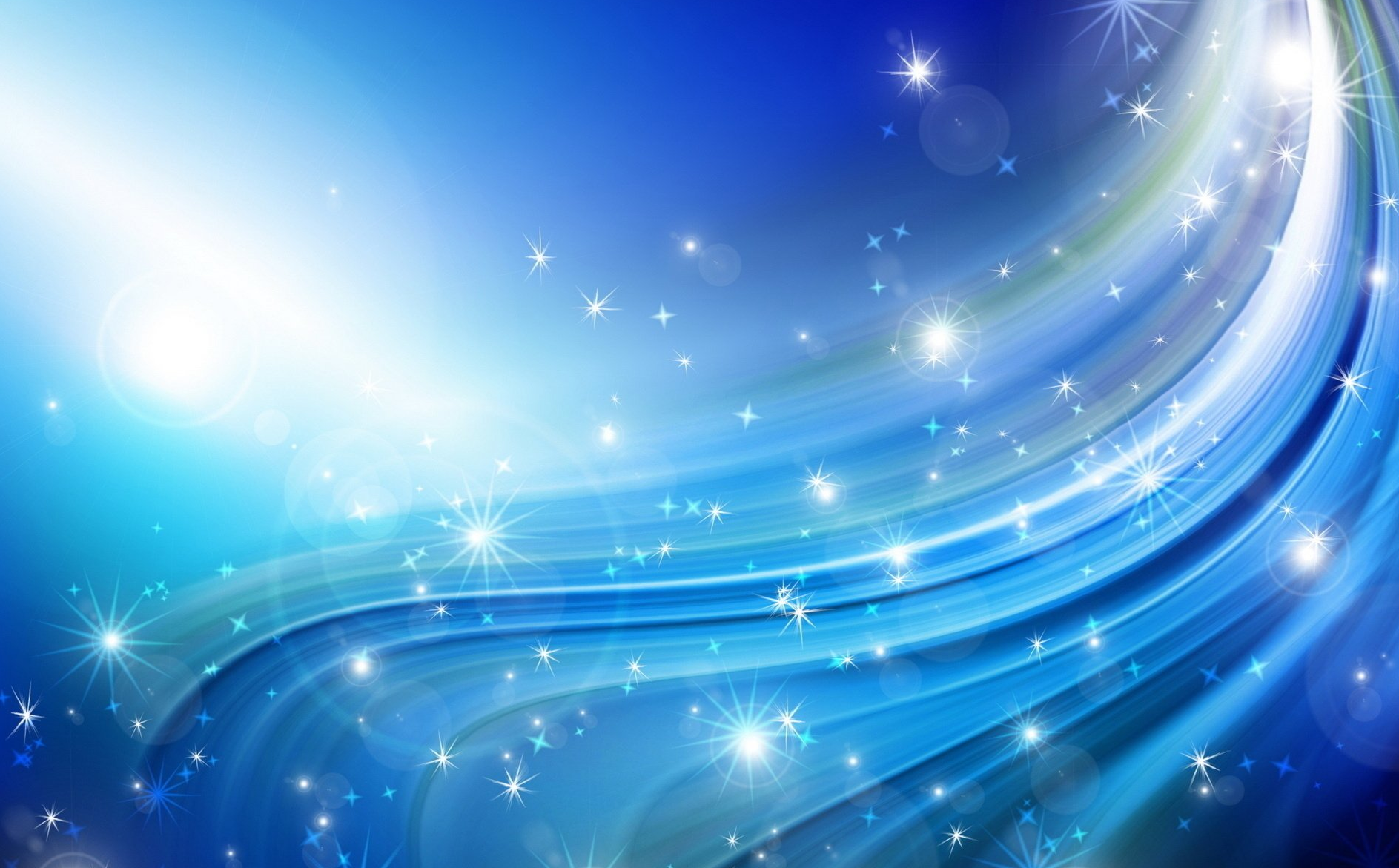 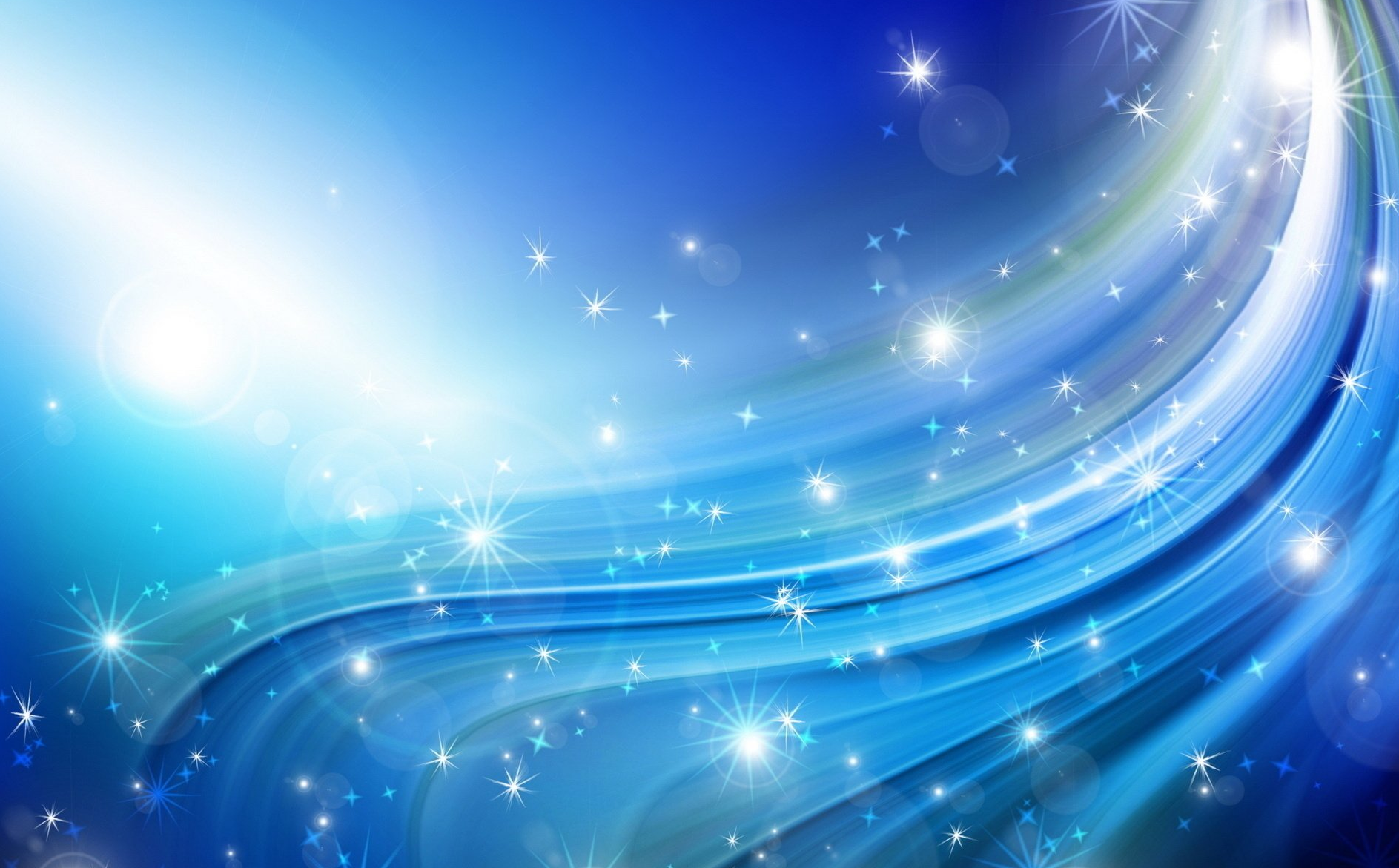 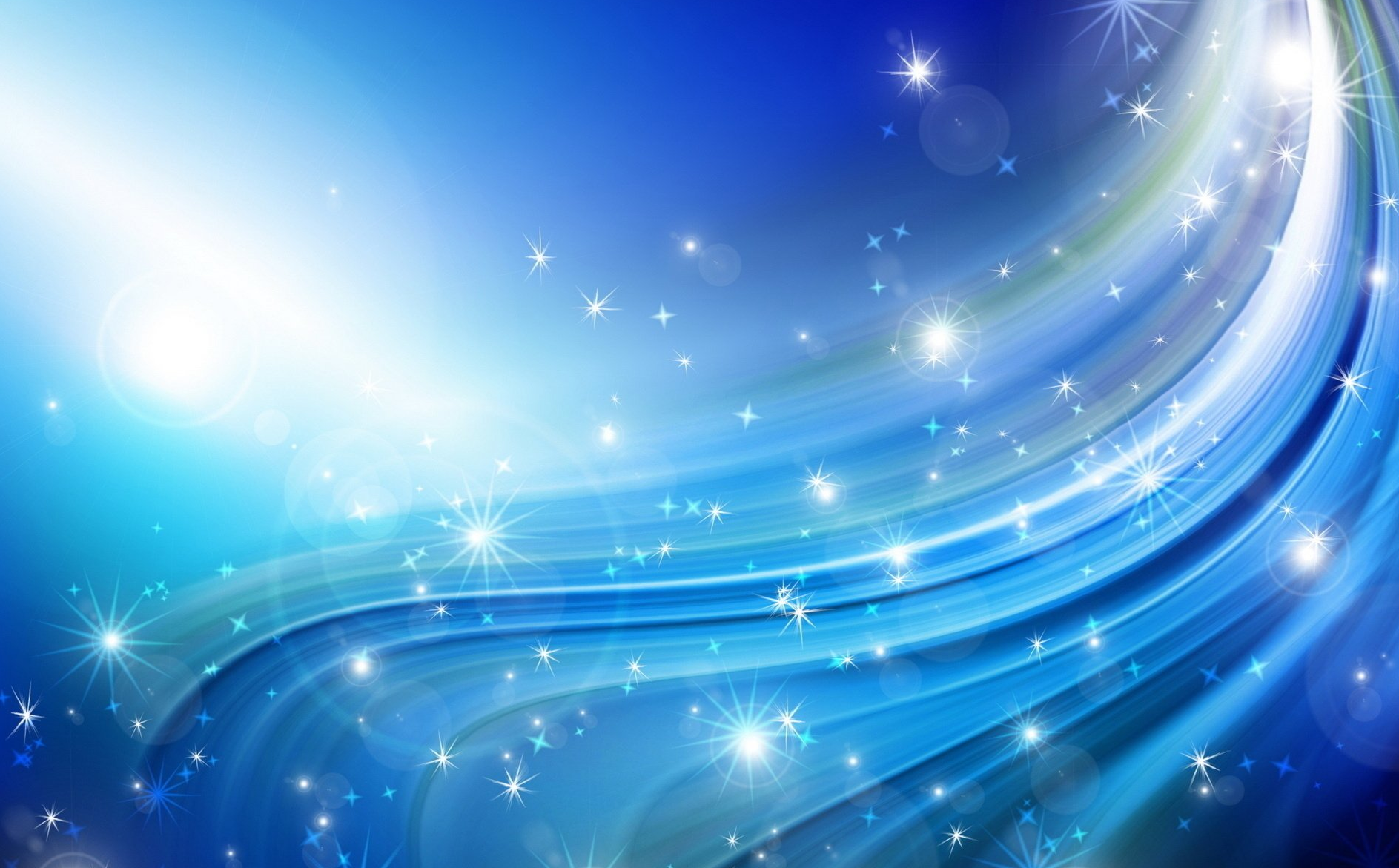 Surah al-Nahl ayat 43:
ﭚ ﭛ ﭜ ﭝ ﭞ ﭟ ﭠ ﭡ
Maksudnya:
“Oleh itu bertanyalah kamu kepada orang yang berpengetahuan agama jika kamu tidak mengetahui.”
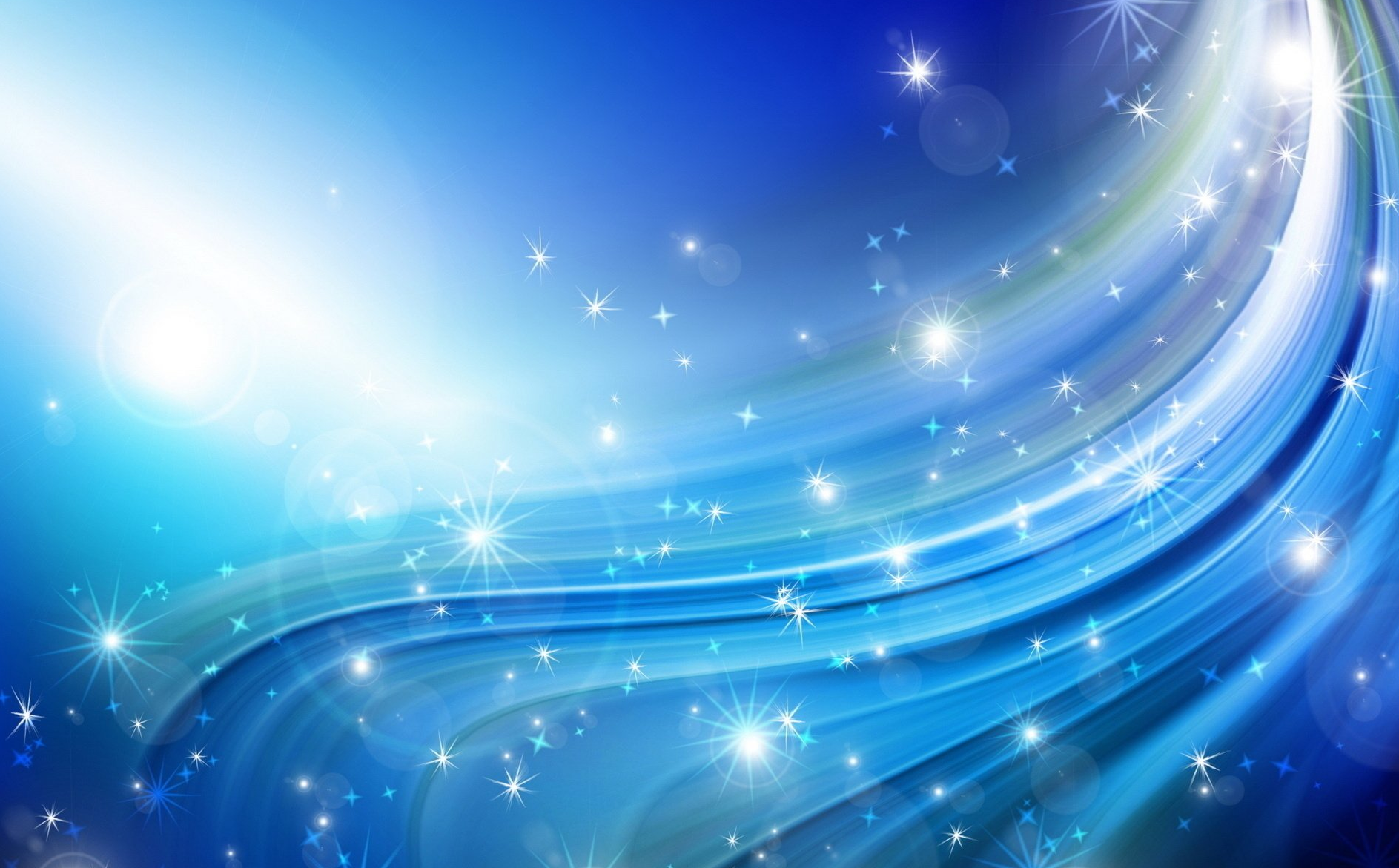 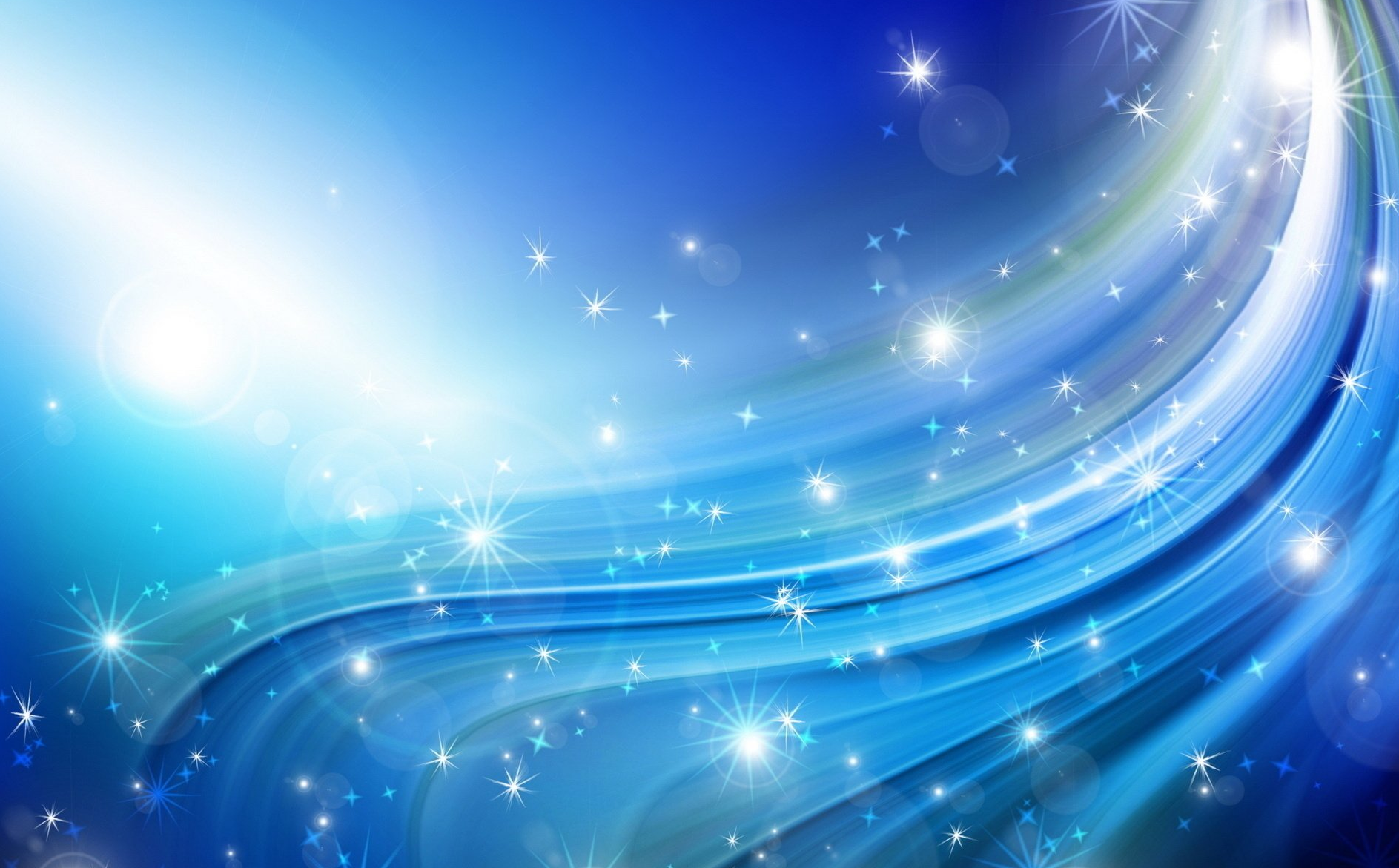 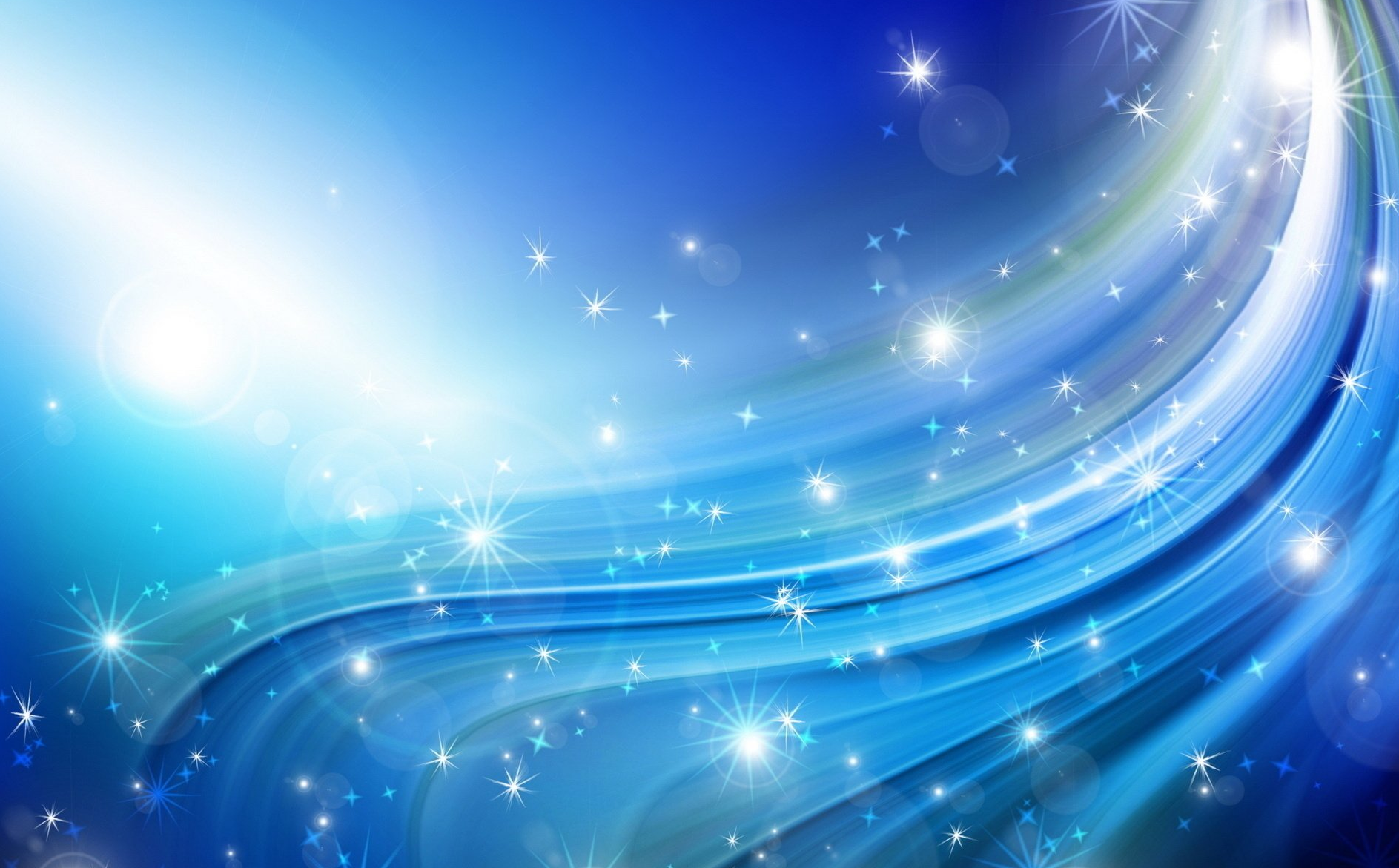 21
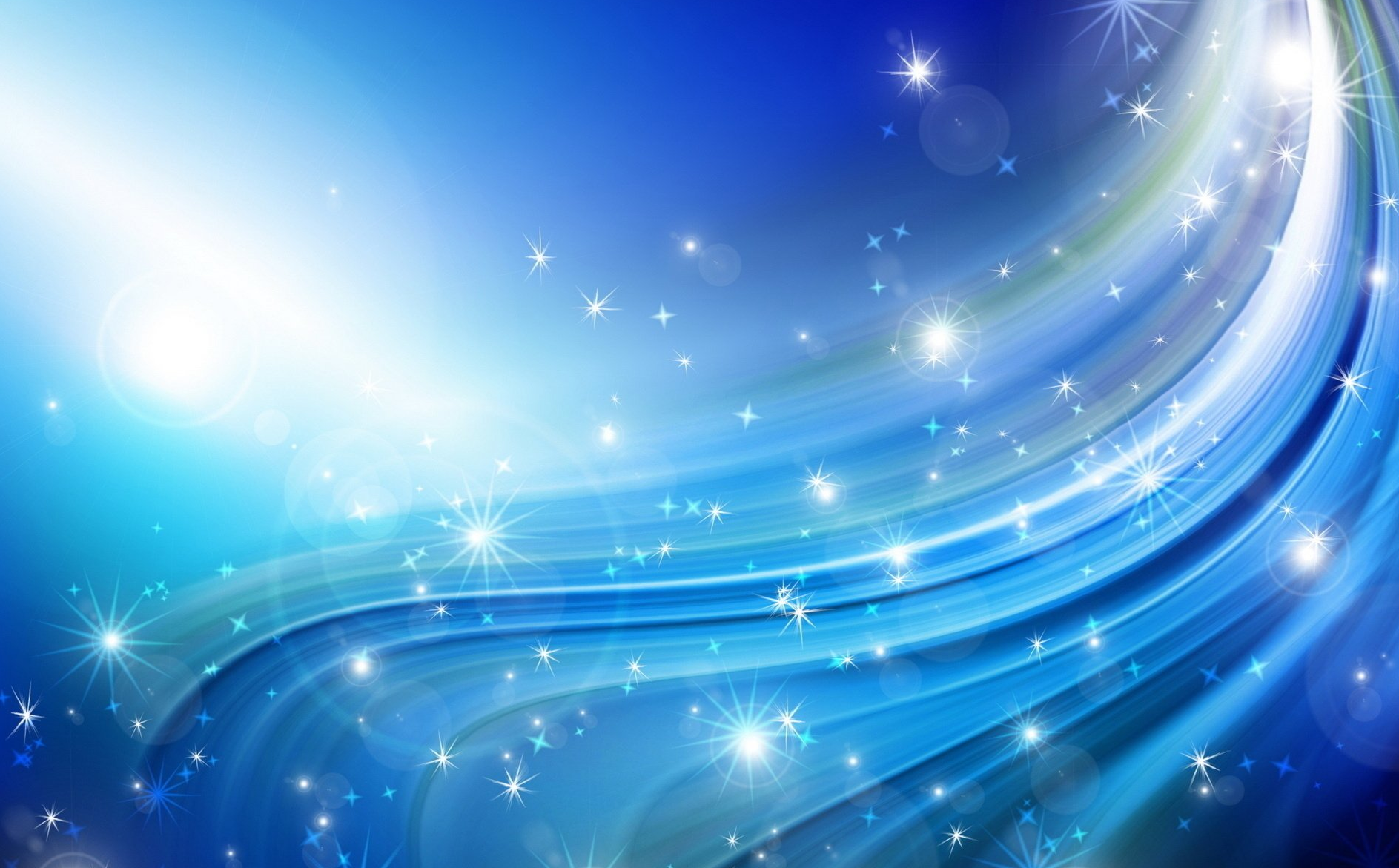 Rasulullah SAW pernah mengingatkan kepada kita tentang bahaya memutuskan sesuatu tanpa didasari ilmu:
إِنَّ اللهَ لاَ يَقْبِضُ الْعِلْمَ انْتِزَاعاً يَنْتَزِعُهُ مِنَ الْعِباَدِ، وَلَكِنْ بِقَبْضِ الْعُلَماَءِ. حَتَّى إِذَا لَمْ يُبْقِ عاَلِماً اتَّخَذَ النَّاسُ رُؤُوْساً جُهَّالاً فَسُأِلُوا فَأَفْتَوْا بِغَيْرِ عِلْمٍ فَضَلُّوا وَأَضَلُّوا
22
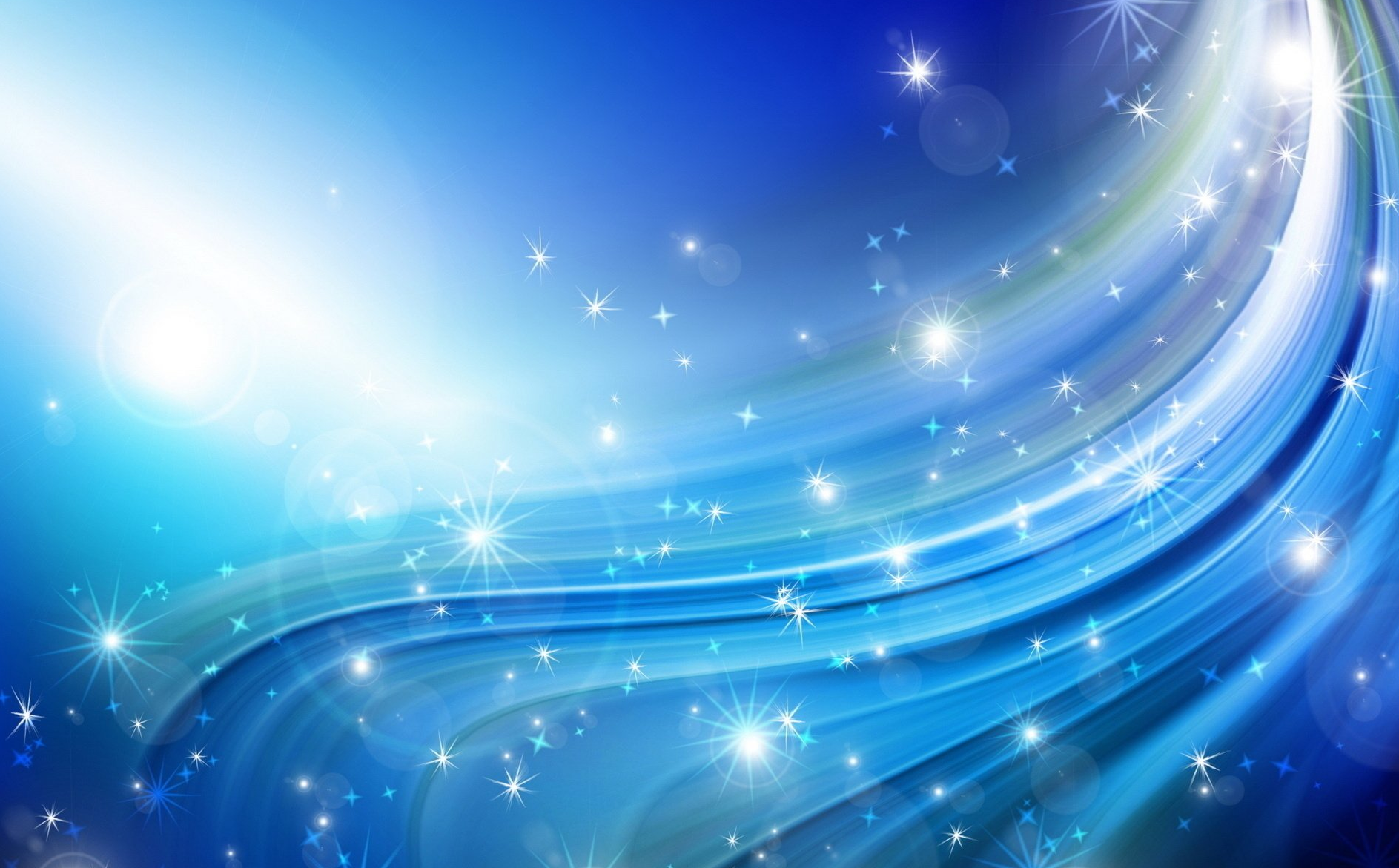 Mafhumnya: 
“Sesungguhnya Allah tidak mencabut ilmu dengan mencabutnya dari hamba-hamba. Akan tetapi Dia mencabutnya dengan diwafatkannya para ulama sehingga jika Allah tidak menyisakan seorang alim pun, maka orang-orang mengangkat pemimpin dari kalangan orang-orang bodoh. Kemudian mereka ditanya, mereka pun berfatwa tanpa dasar ilmu. Mereka sesat dan menyesatkan.” 
(Hadis riwayat al-Bukhari dan Muslim)
23
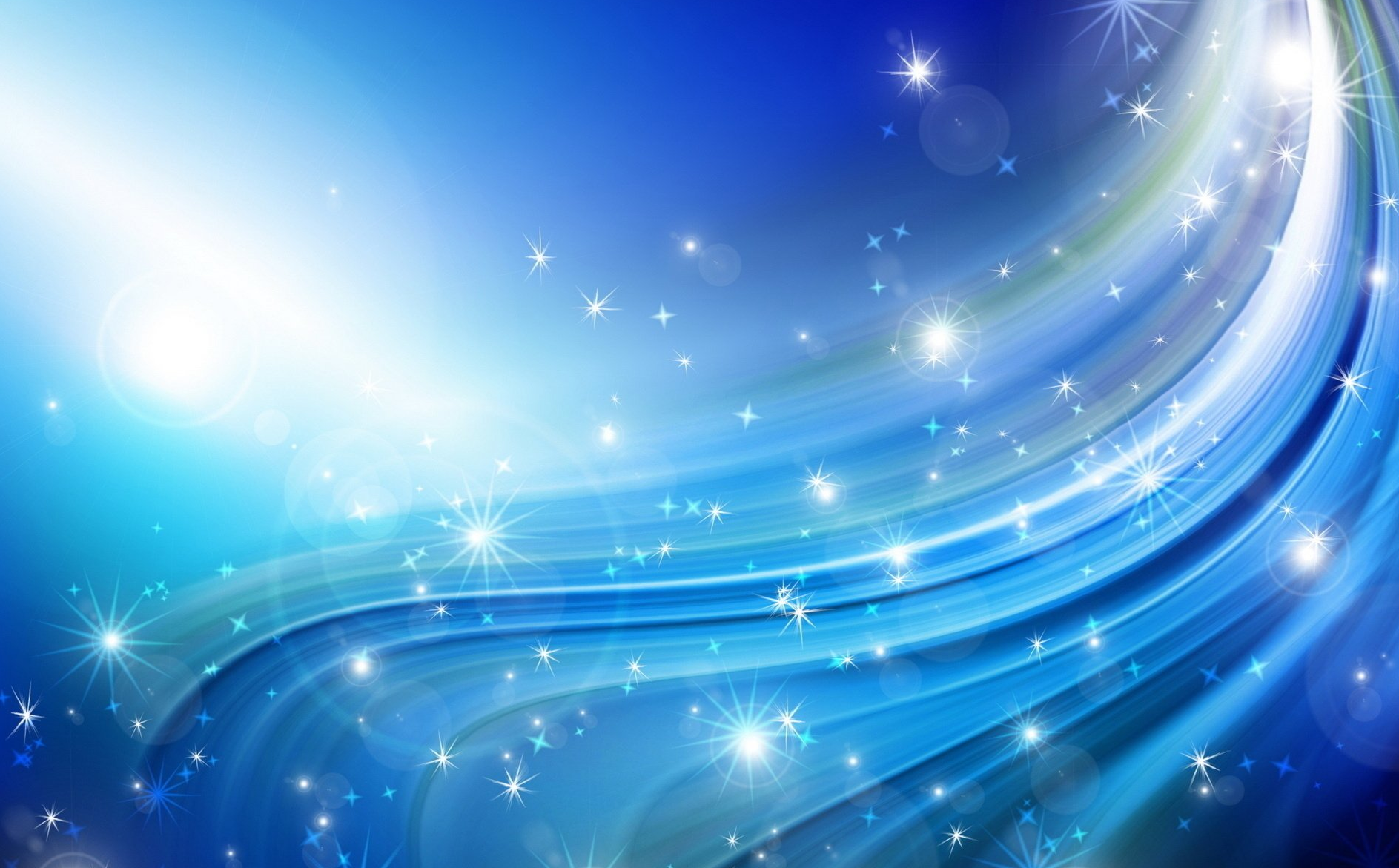 24
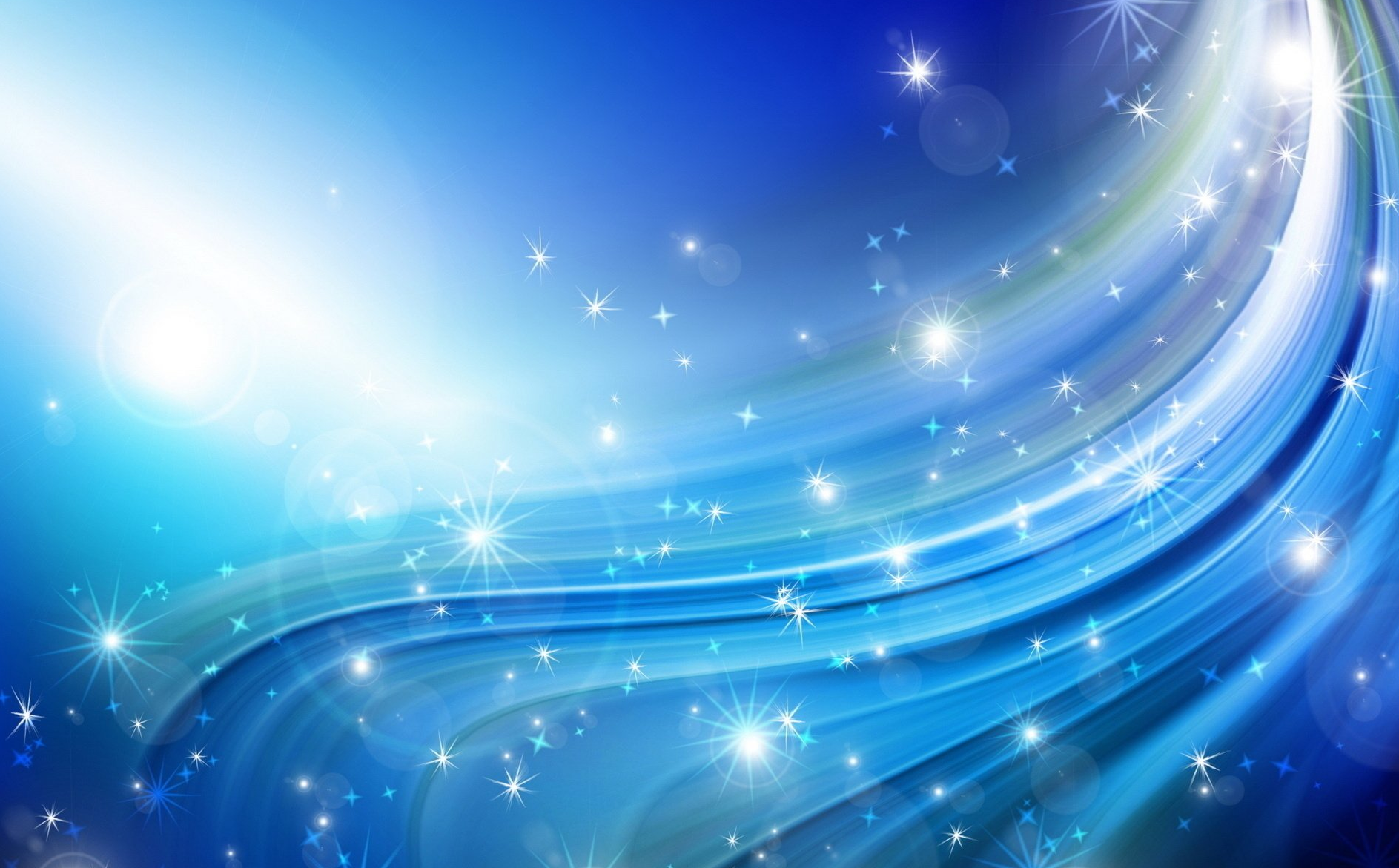 Hilangnya ulama itu menunjukkan semakin malapnya cahaya di dunia ini.
25
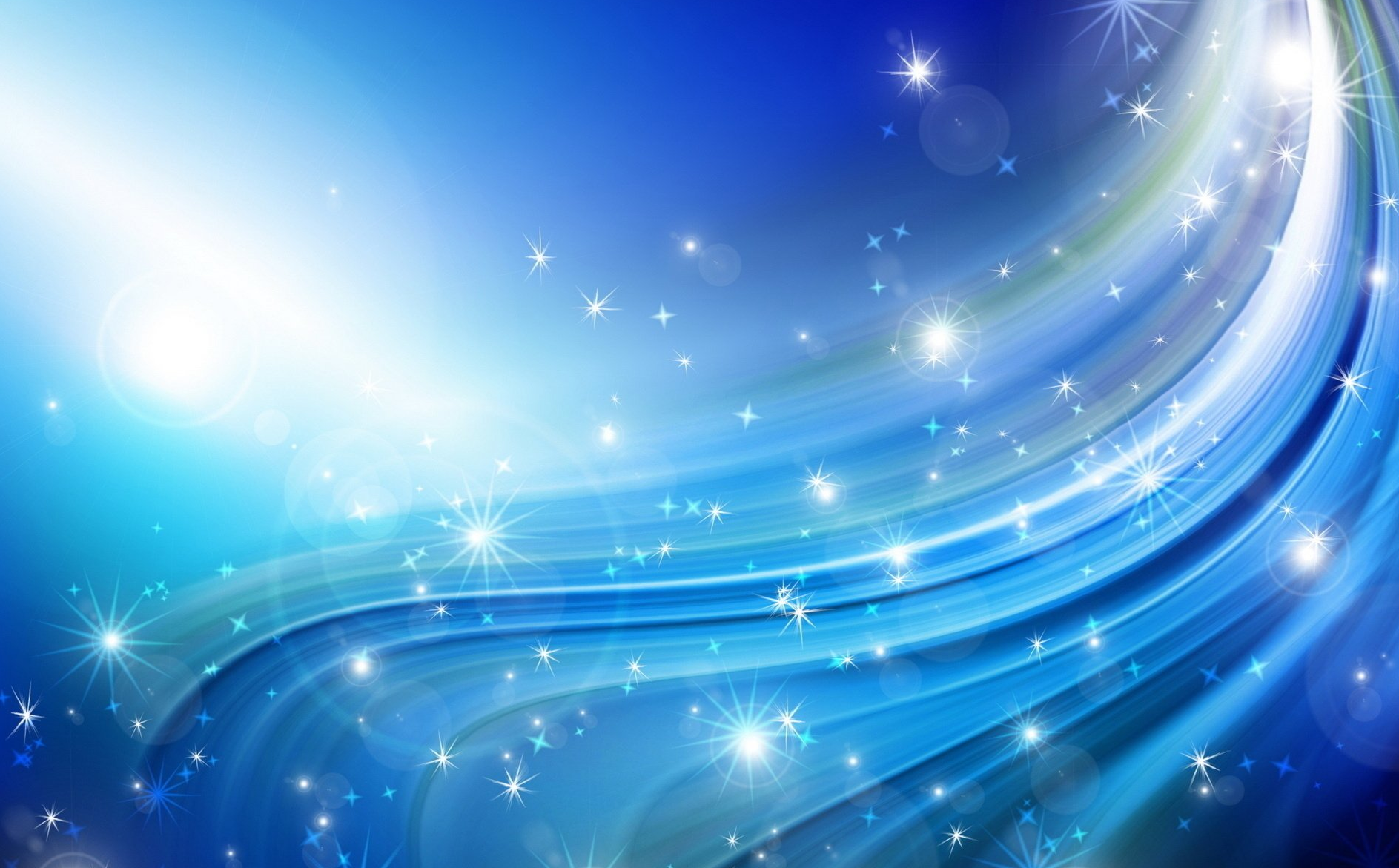 Rasulullah SAW:
مَوْتُ الْعَالِمِ مُصِيبَةٌ لا تُجْبَرُ، وَثُلْمَةٌ لا تُسَدُّ, وَنَجْمٌ طُمِسَ، مَوْتُ قَبِيلَةٍ أَيْسَرُ مِنْ مَوْتِ عَالِمٍ
Maksudnya: 
“Meninggalnya ulama merupakan musibah yang tidak dapat digantikan, dan sebuah kebocoran yang tidak dapat ditampal. Wafatnya ulama laksana bintang yang padam. Kematiannya satu suku lebih mudah bagi saya daripada kematiannya satu orang ulama” 
(Hadis riwayat al-Tabarani)
26
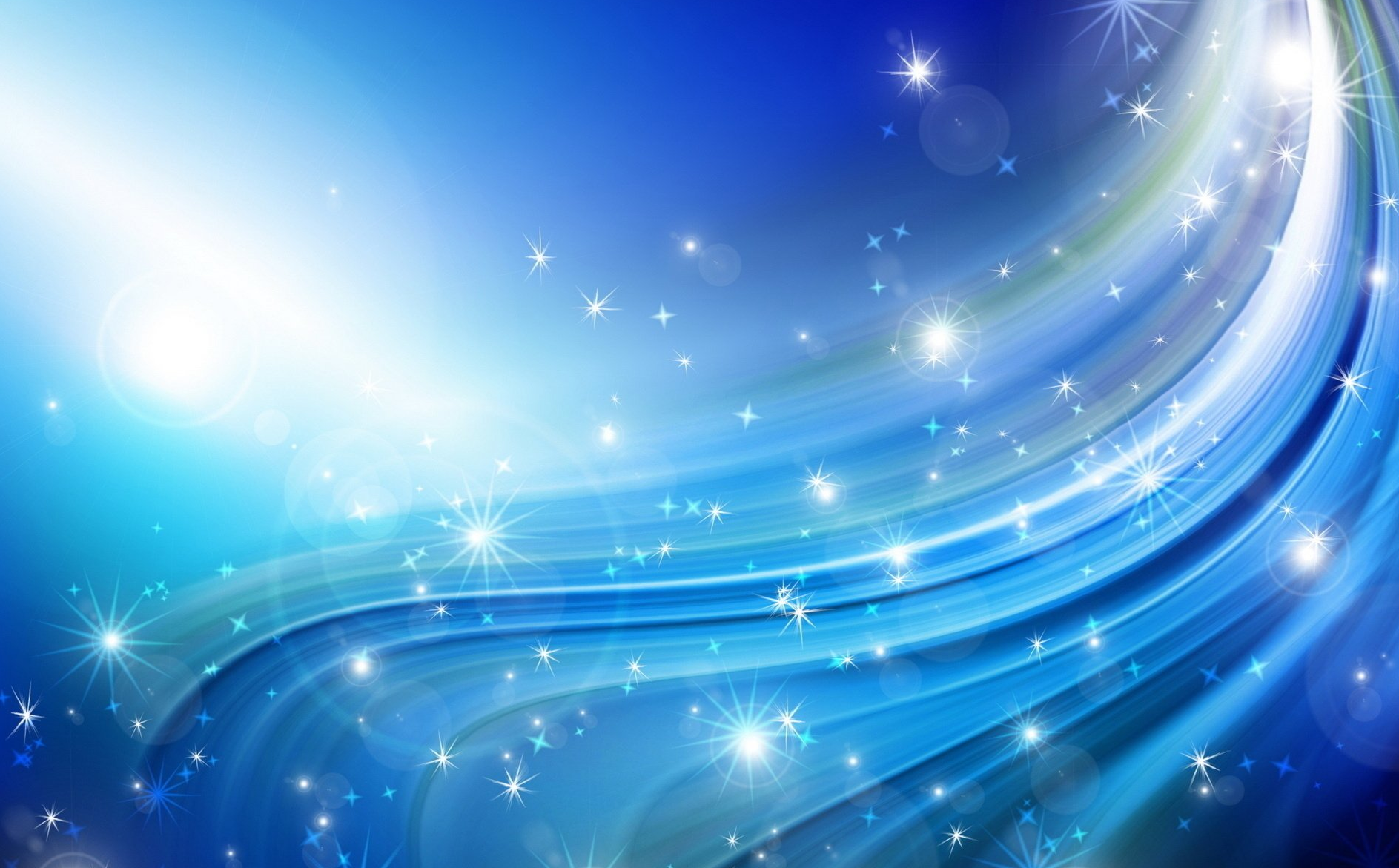 intipati yang boleh diambil pengajaran
27
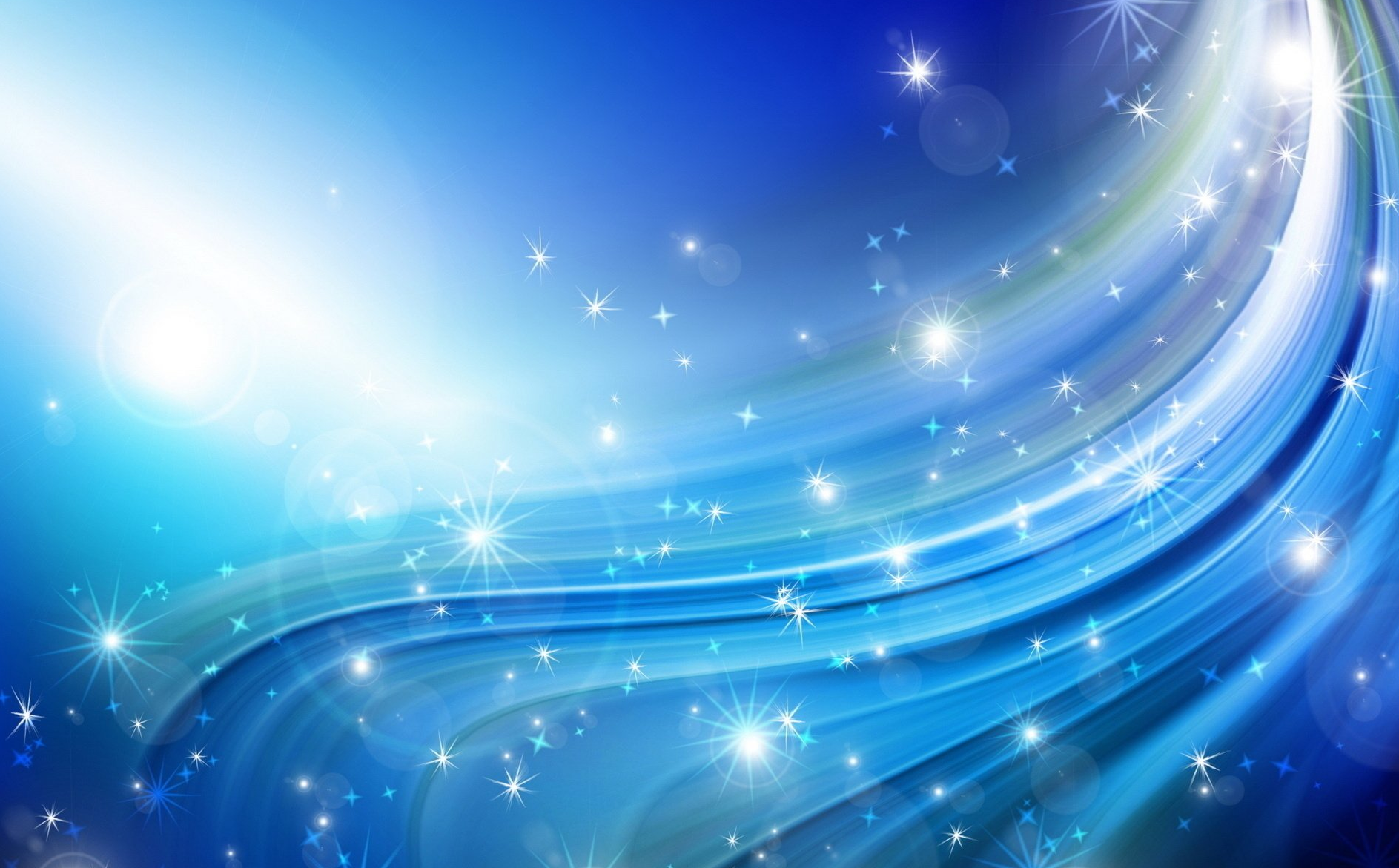 ﭷ ﭸ ﭹ ﭺ ﭻ
ﯤ ﯥ ﯦ ﯧ ﯨ ﯩ ﯪ ﯫ ﯬ ﯭ ﯮ ﯯ ﯰ ﯱ ﯲ ﯳ ﯴ ﯵ ﯶ
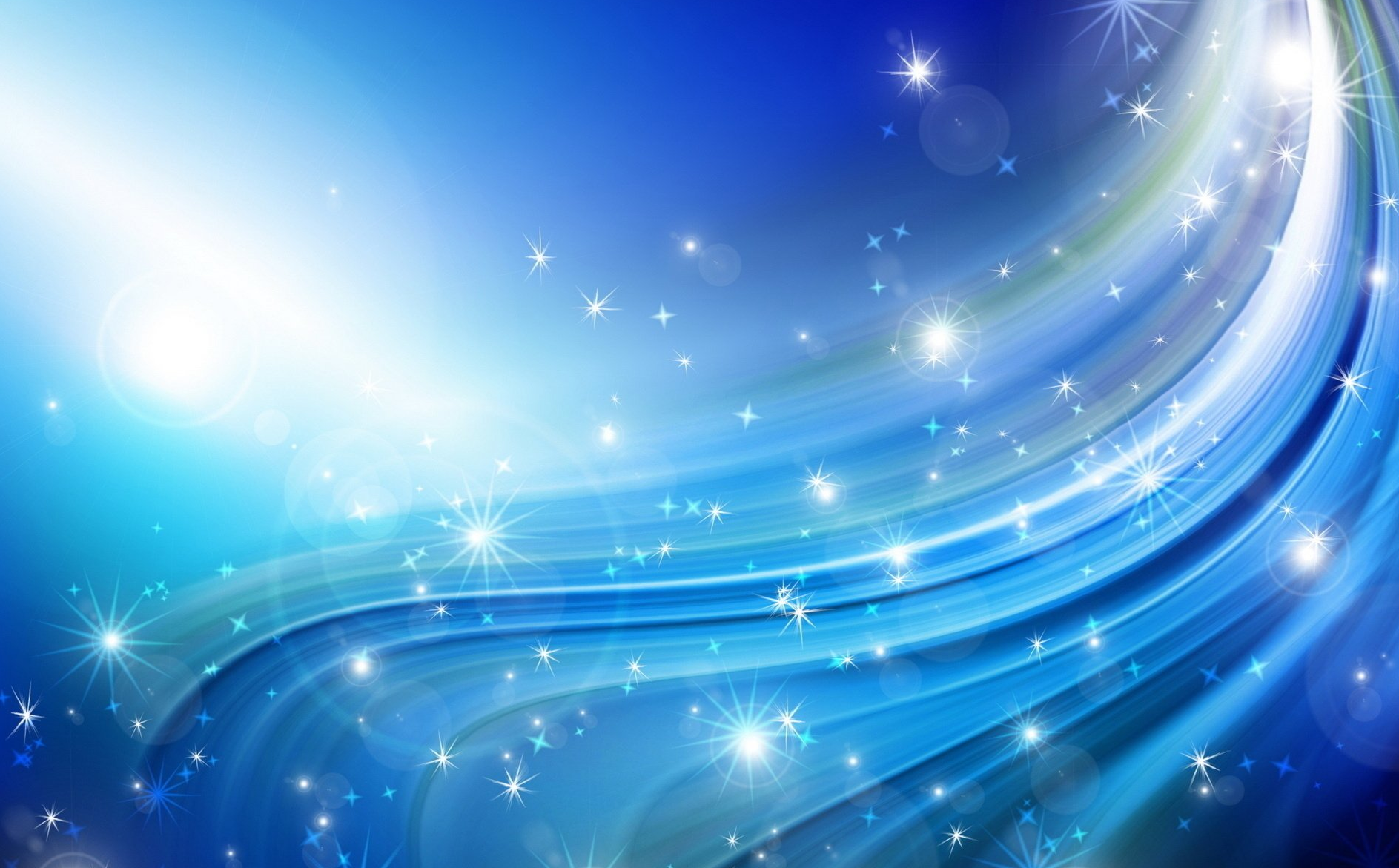 Maksudnya: 
“ Allah memberikan hikmah kebijaksanaan kepada sesiapa yang dikehendaki-Nya. Dan sesiapa yang diberikan hikmah itu maka sesungguhnya dia telah berikan kebaikan yang banyak. Dan tiadalah yang dapat mengambil pengajaran (dan peringatan) melainkan orang yang menggunakan akal fikirannya.” 
(Surah al-Baqarah ayat 269)
29
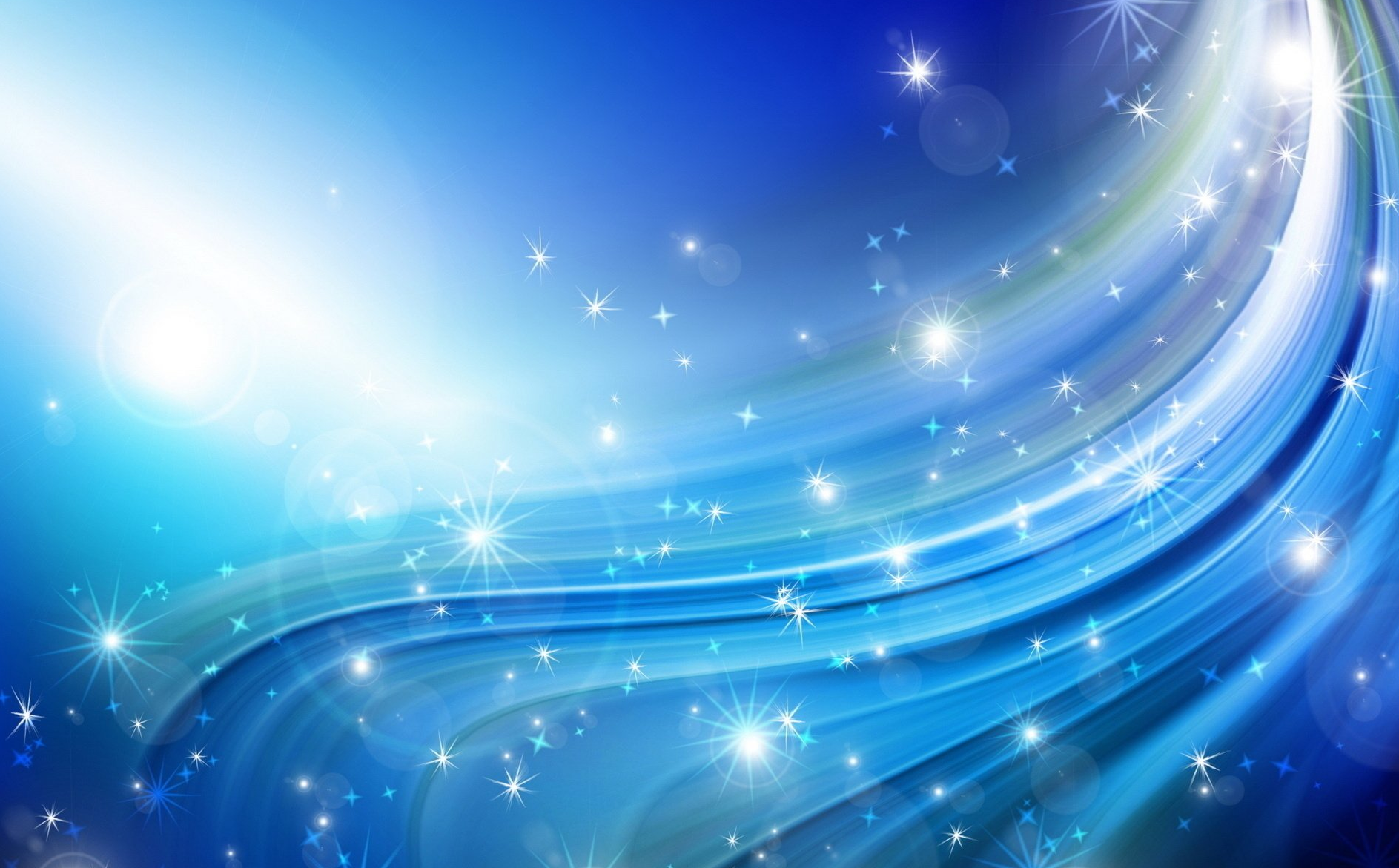 بَارَكَ اللهُ لِيْ وَلَكُمْ بِالْقُرْآنِ الْعَظِيْمِ وَنَفَعَنِي وَإِيَّاكُمْ بِمَا فِيْهِ مِنَ الأيَاتِ وَالذِّكْرِ الْحَكِيْمِ وَتَقَبَّلَ مِنِّي وَمِنْكُمْ تِلاوَتَهُ إِنَّهُ هُوَ السَّمِيعُ الْعَلِيْمُ. أَقُوْلُ قَوْلِيْ هَذَا وَأَسْتَغْفِرُ اللهَ الْعَظِيْمَ لِيْ وَلَكُمْ وَلِسَائِرِ الْمُسْلِمِيْنَ وَالْمُسْلِمَاتِ وَالْمُؤْمِنِيْنَ وَالْمُؤْمِنَاتِ الأَحْيَاءِ مِنْهُمْ وَالأَمْوَاتِ، فَاسْتَغْفِرُوْهُ، إِنَّهُ هُوَ الْغَفُوْرُ الرَّحِيْمُ
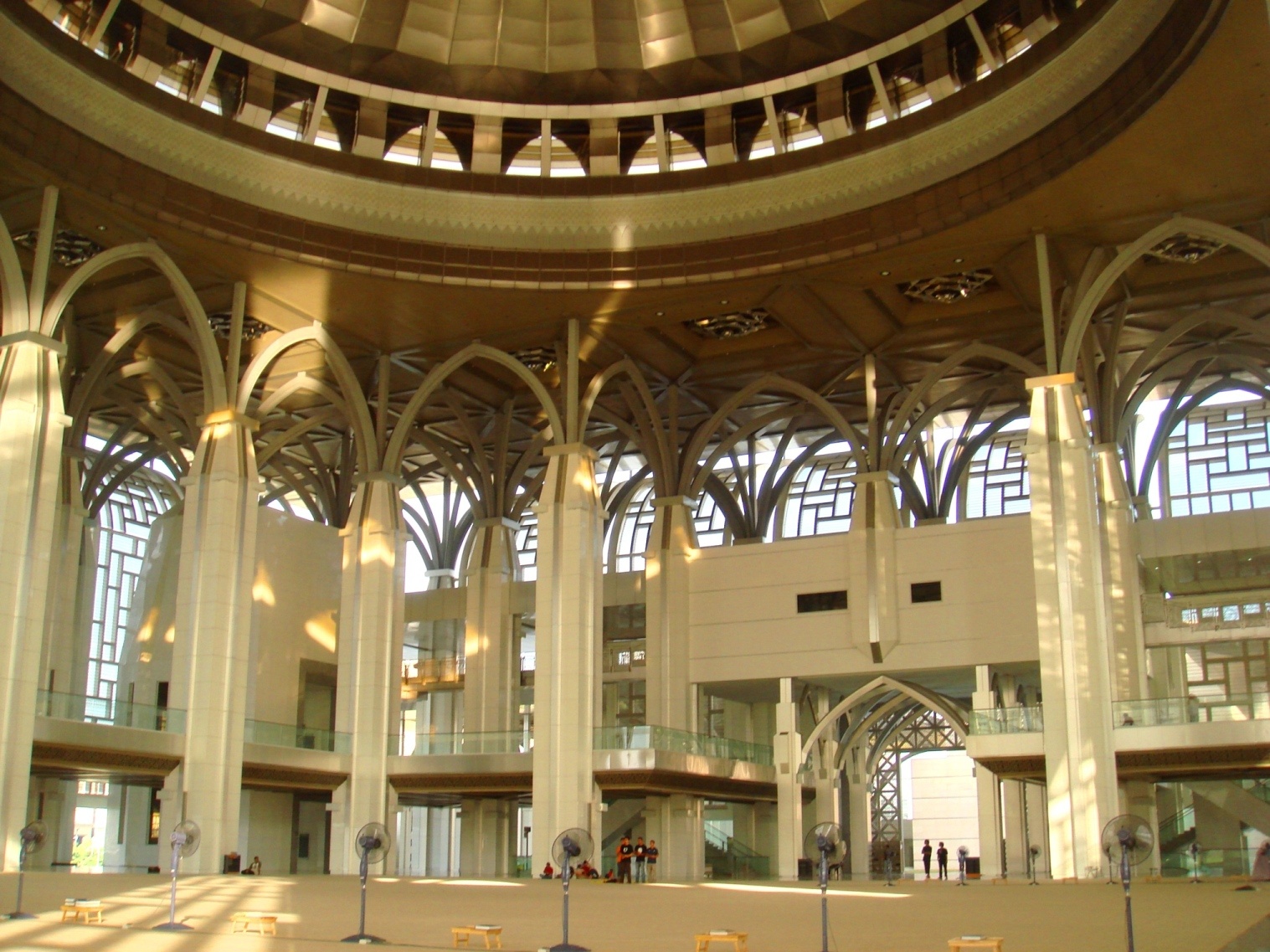 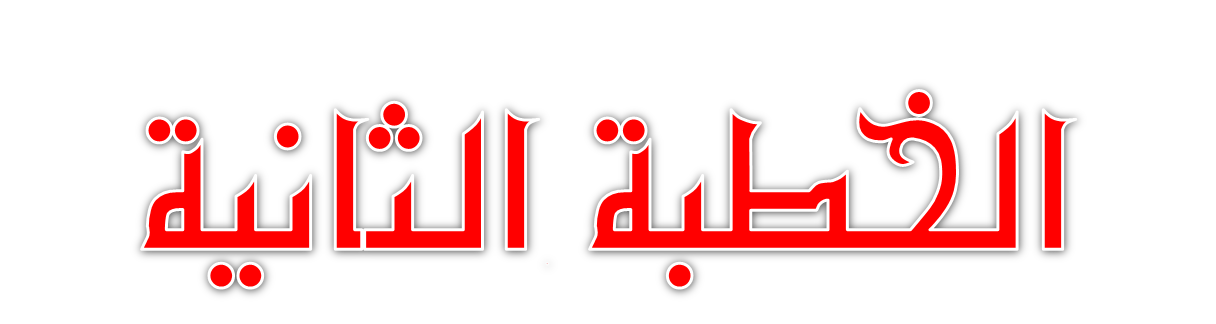 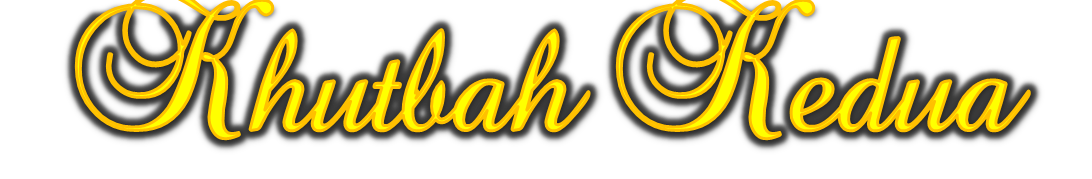 31
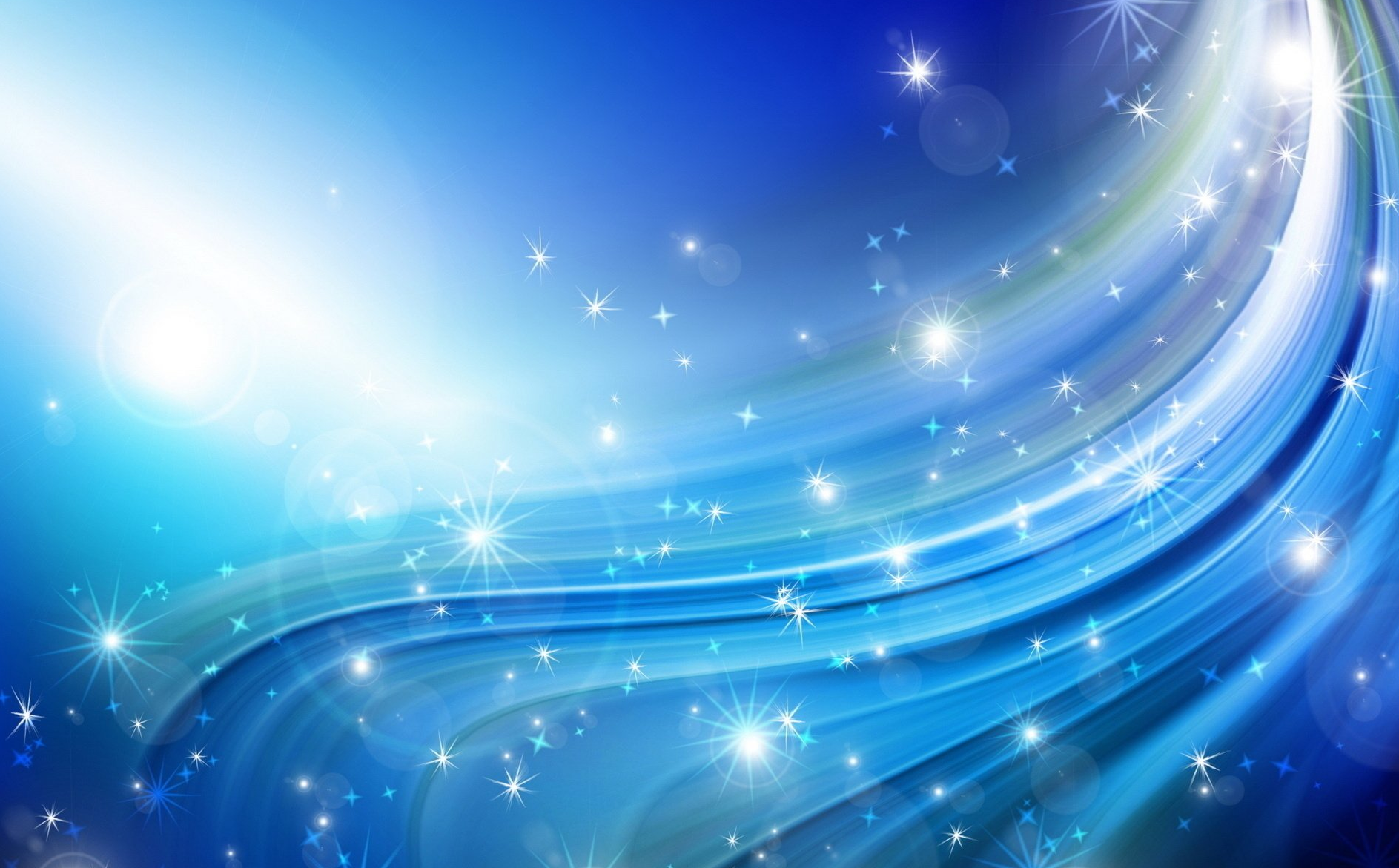 الْــحَـمْـدُ لِلَّــهِ حَـمْدًا كَثِيرًا كَـمَـا أَمَرَ، أَشْهَدُ أَن لَّا إِلَـــــــهَ إِلَّا اللَّهُ وَحْدَهُ لَا شَرِيــــكَ لَــــهُ، إِقْرَارًا بِرُبُوبِــيَّـــتِــهِ وَإِرْغَـــامًــا لِّـمَـنْ جـَحـَدَ بِــهِ وَكَـفَـرَ، وَأَشْهَدُ أَنَّ سَيِّدَنَــا مُـحَـمَّـدًا عَبْدُهُ وَرَسُـــولُـهُ سَيِّدُ الْجِـنِّ وَالْبَشَرِ.
Aku bersaksi bahawa tiada tuhan yang disembah melainkan Allah yang Maha Esa dan tiada sekutu bagi-Nya. Aku juga bersaksi bahawa penghulu dan Nabi kami Muhammad SAW adalah hamba dan rasul-Nya penghulu segala jin dan manusia.
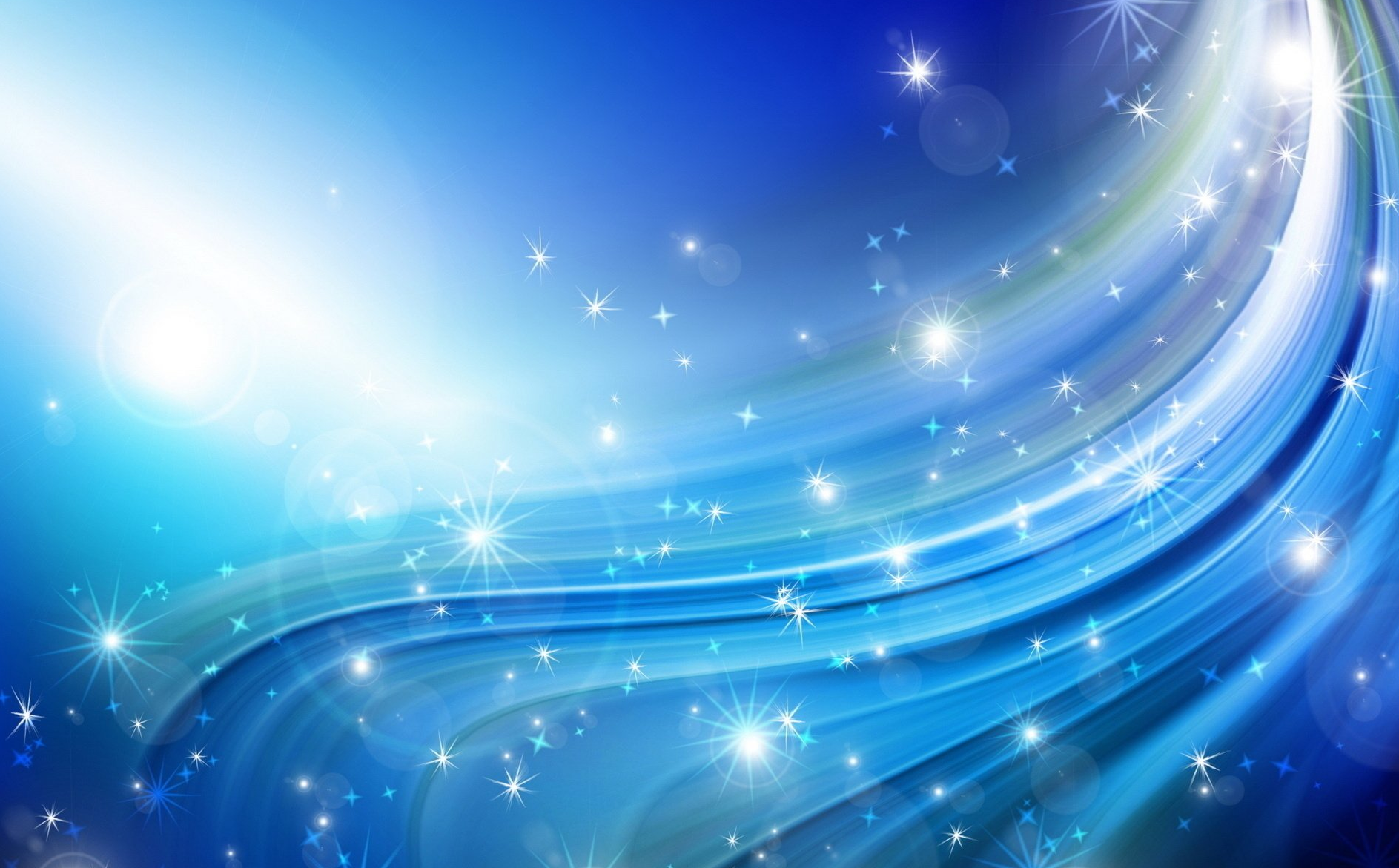 اللَّـهُمَّ فَـصَــلِّ وَسَــلِّمْ عَلَى سَيِّدِنَــا مُـحَـمَّـدٍ وَعَلَى آلِــــــهِ الْــمُـصـَابِيحِ الْغُرَرِ.
Ya Allah, berilah selawat, sejahtera dan berkat ke atas penghulu dan Nabi kami Muhammad SAW,  kaum keluarga serta para sahabat baginda.
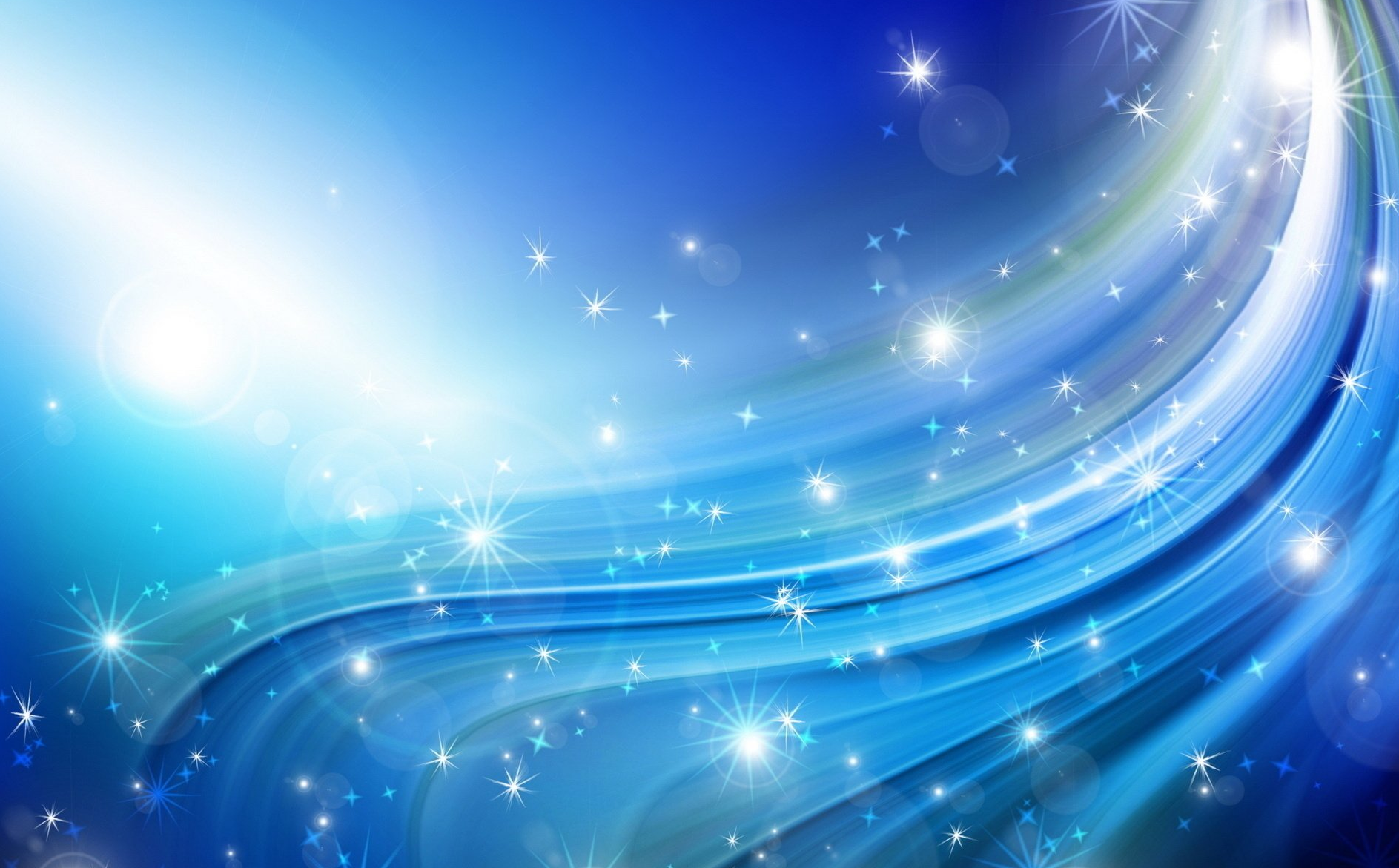 أَمَّـــا بَعْدُ، فَيَا أَيُّــهـَــا الـنَّــاسُ، اتَّـقُـوا اللَّـهَ فِيمَـا أَمَـرَ، وانْـتَــهُــوا عَـمَّـا نَـهَـاكُمْ عَـنْـهُ وَحَــذَّرَ. وَاعْلَمُـوا أَنَّ اللَّهَ أَمَـرَكُمْ بِــأَمْــرٍ بَـدَأَ فِــيــهِ بِنَفْسِـهِ وَثَــنَّـى بِــمَـلَائِــــكَتِهِ الْمُسَـبِّـحَـةِ بِقُدْسِهِ. فَـقَـالَ اللَّـهُ تَعَالَى وَلَمْ يَزَلْ قَـــــائِــلًا عَـلِــيـمًـا:
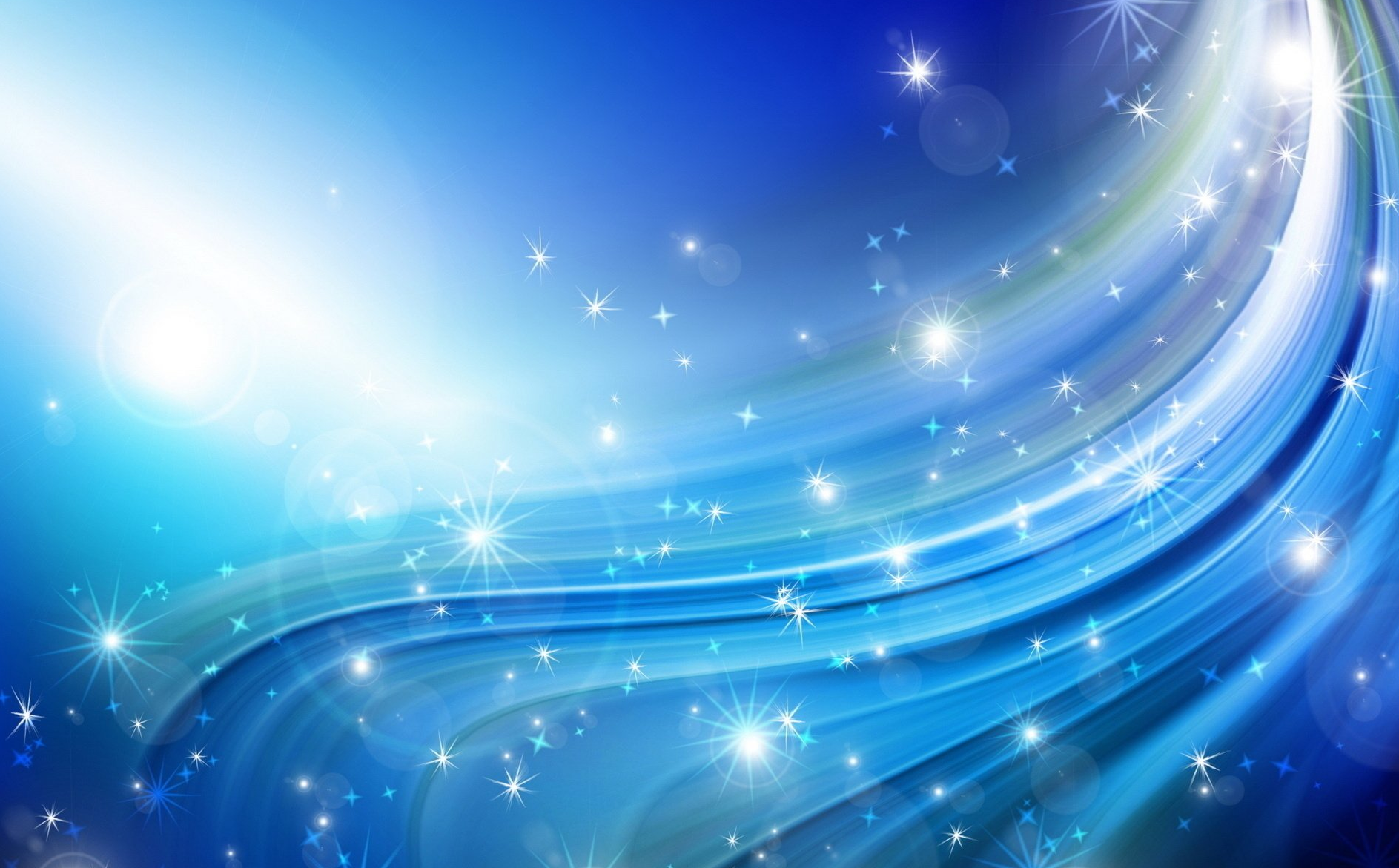 ﭲ ﭳ ﭴ ﭵ ﭶ ﭷ ﭸ ﭹ ﭺ ﭻ ﭼ ﭽ ﭾ ﭿ ﮀ
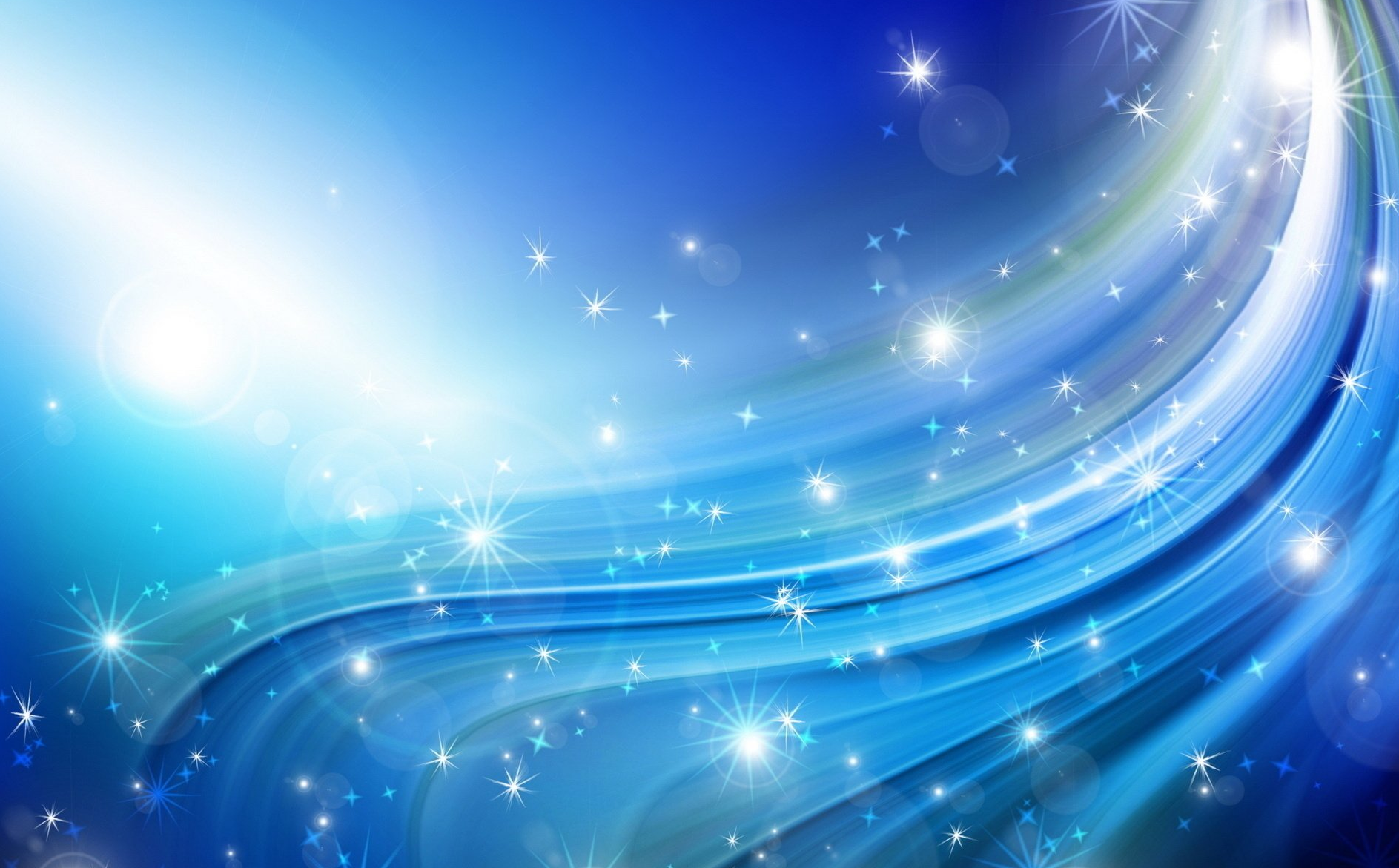 اللَّهُمَّ صَلِّ وَسَلِّمْ عَلَى سَيِّدِنَا مُحَمَّدٍ وَعَلَى آلِ سَيِّدِنَا مُحَمَّدٍ كَمَا صَلَّيْتَ عَلَى سَيِّدِنَا إِبْرَاهِيْمَ وَعَلَى آلِ سَيِّدِنَا إِبْرَاهِيْمَ؛ وَبَارِكْ عَلَى سَيِّدِنَا مُحَمَّدٍ وَعَلَى آلِ سَيِّدِنَا مُحَمَّدٍ كَمَا بَارَكْتَ عَلَى سَيِّدِنَا إِبْرَاهِيْمَ وَعَلَى آلِ سَيِّدِنَا إِبْرَاهِيْمَ فِى الْعَالَمِيْنَ إِنَّكَ حَمِيْدٌ مَجِيْدٌ.
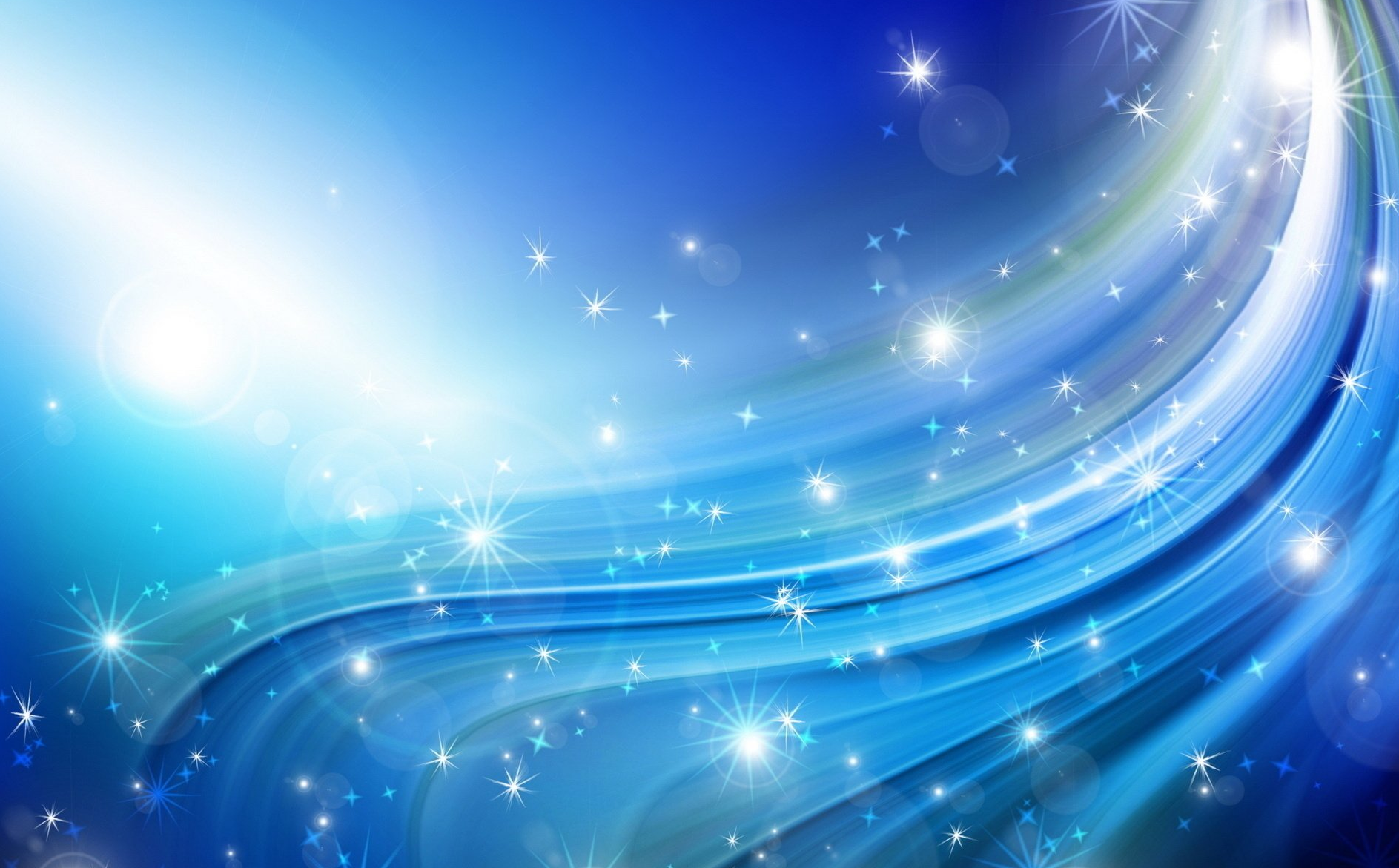 وَارْضَ اللّهُمَّ عَنِ الأَرْبَعَةِ الْخُلَفَاءِ الرَّاشِدِيْنَ سَادَاتِنَا أَبِى بَكْرٍ وَعُمَرَ وَعُثْمَانَ وَعَلِىٍّ بْنِ أَبِى طَالِبٍ، وَعَنْ أَزْوَاجِ نَبِيِّنَا الْمُطَهَّرَاتِ مِنَ الأَدْنَاسِ وَعَنْ أَهْلِ بَيْتِهِ وَقَرَابَتِهِ وَعَنْ سَائِرِ الصَّحَابَةِ الأَكْرَمِيْنَ وَالتَّابِعِيْنَ وَمَنْ تَبِعَهُمْ بِإِحْسَانٍ إِلَى يَوْمِ الدِّيْنِ. وَارْضَ عَنَّا بِرَحْمَتِكَ يَا أَرْحَمَ الرَّاحِمِيْنَ.
Ya Allah, kurniakanlah keredaan kepada empat orang khulafa ar-Rasyidin Saidina Abu Bakar, Umar, Usman dan Ali bin Abi Talib. Isteri-isteri Nabi yang suci, ahli keluarga, seluruh sahabat serta para tabiin. Juga, redhailah kami sekalian wahai Tuhan Yang Maha Penyayang.
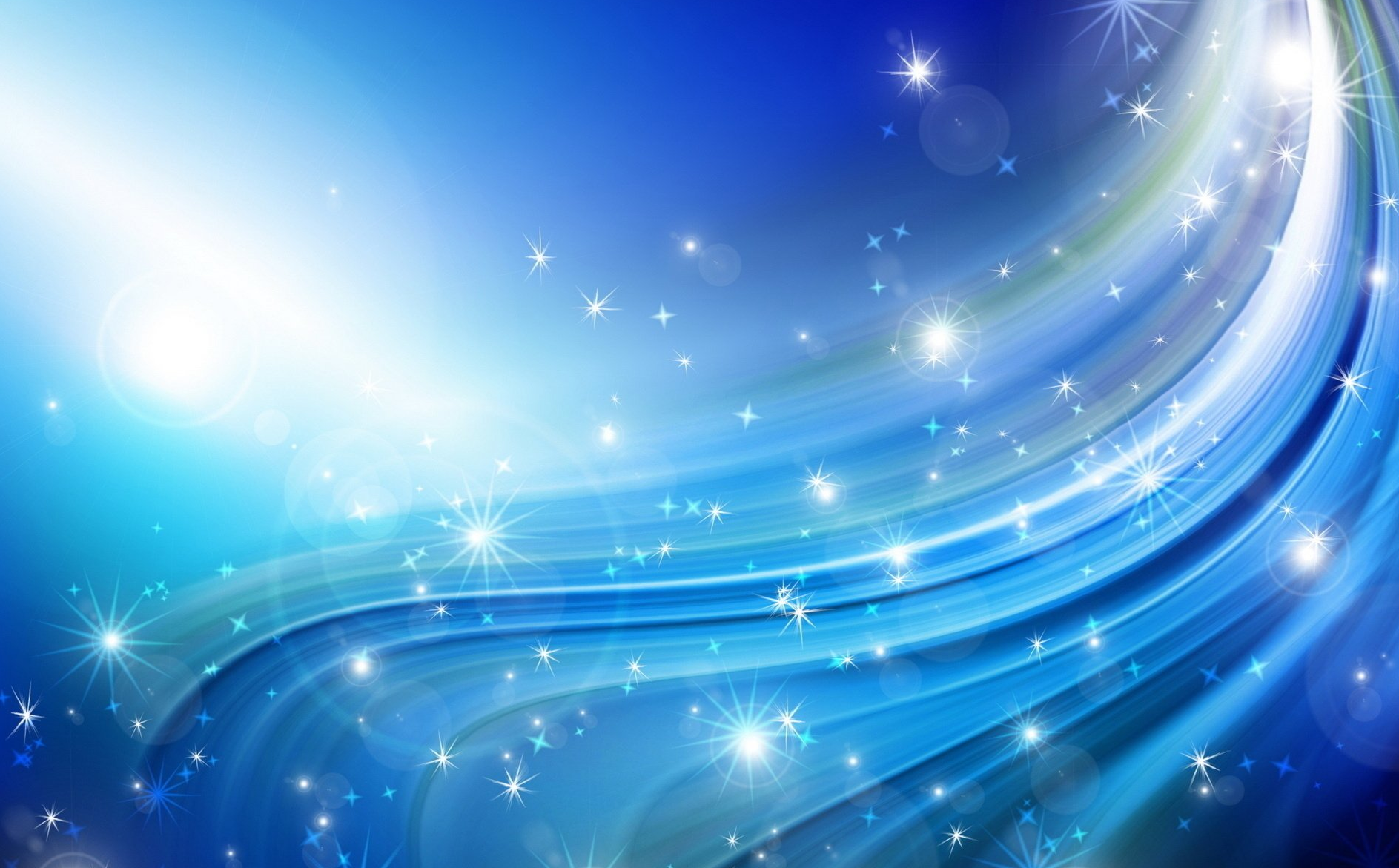 وَعَنْ أَهْلِ بَيْتِهِ وَقَرَابَتِــهِ وَعَن سَائِرِ الصَّحَـابَـةِ الْأَكْرَمِينَ، وَالتَّـابِعِينَ وَمَن تَبِعَهُمْ بِإِحْسَانٍ إِلَى يَوْمِ الدِّينِ، وَارْضَ عَــنَّا بِرَحْمَتِكَ يَـــا أَرْحَمَ الرَّاحِمِينَ. 
اللَّهُـمَّ اغْفِرْ لِلْمُسْلِمِينَ وَالـْمـُسْلِمَاتِ وَالْـمُؤْمِنِينَ وَالْـمُـؤْمِـنَـاتِ الْأَحْـيَــاءِ مِنْهُمْ وَالْأَمْـوَاتِ، وَأَلِّـفْ بَيْنَ قُلُوبِهِمْ وَأَصْلِحْ ذَاتَ بَيْنِهِمْ، وانْصُرْهُمْ عَلَى عَدُوِّكَ وَعَدُوِّهِمْ. 
اللَّهُـمَّ انْصُرْ سَلَاطِينَ الْـمُسْلِمِينَ وَأَيِّـدْهُـمْ بِالتَّـقْوَى والتَّوْفِيقِ إِلَى يَوْمِ الدِّينِ، وَأَعْلِ كَلِمَةَ الْـمُوَحـِّدِينَ، وَأَدِمْ لَهُمُ الْعِـزَّةَ والتَّـمْـكِينِ. 
اللَّهُـمَّ اهْدِنَا سُبُـلَ السَّلَامِ وَأَخْرِجْنَا مِنَ الظُّـلُـمَـاتِ إِلَى النُّورِ، وَجَـنِّـبْنَا الْـفَوَاحِشَ مَا ظَهَرَ مِنْهَا وَمَـا بَطَنَ.
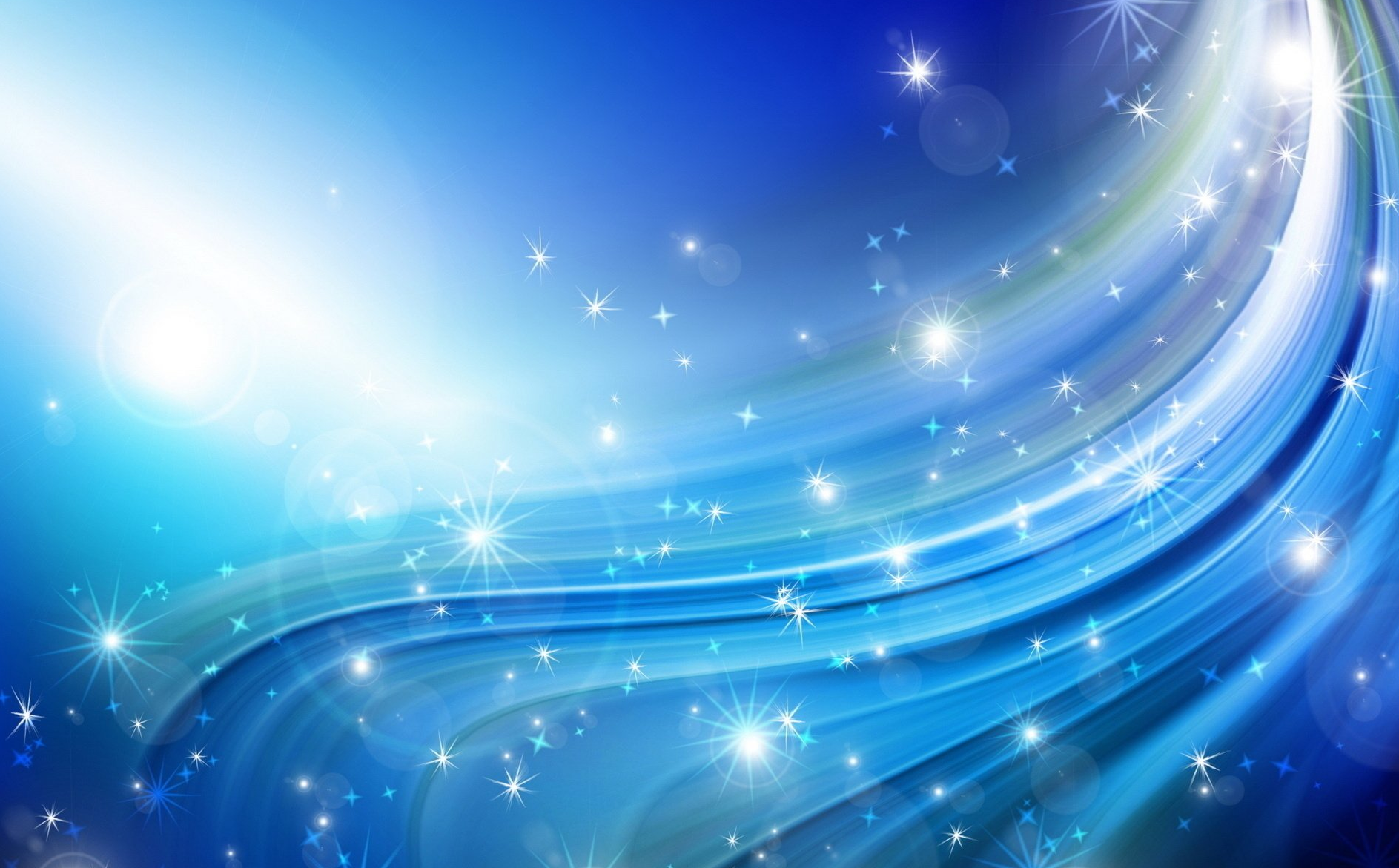 اللَّـهُمَّ أَنزِلِ الرَّحْمَــةَ والسَّكِينَةَ وَالسَّلاَمَةَ والْعَافِيَةَ عَلَى عَبْدِكَ الْحَارِسِ لِشَرِيعَتِكَ مَلِكِنَا كباوه دولي يغ مها موليا سري فادوك بضيندا يغ دفرتوان أضوغ 
سلطان محمد كليما 
وَعَلَى كُلِّ قَرَابَتِهِ أَجْمَعِيْنَ. أَصْلَحَ اللَّهُ مُلْكَــــــهُ وَإِحْسَــانَهُ وَفَيَّضَ لَــــــهُ عَدْلَهُ وَبَلَّغَهُ مِنَ الْخَيْرِ مَـــا شَــــــــاءَهُ. اللَّـهُمَّ أَدِمِ الشَّرْعَ الشَّريفَ لَـــهُ وَلِوُزَرَائــِـــــــــــهِ سَبِيلًا وَمِنْهَــاجًــا، وَارْزُقْهُمُ التَّوْفِيقَ لِكُلِّ خَيْرٍ وَاجْعَـلْهُمْ سِرَاجًــا وَّهَّــــــاجًــــا.
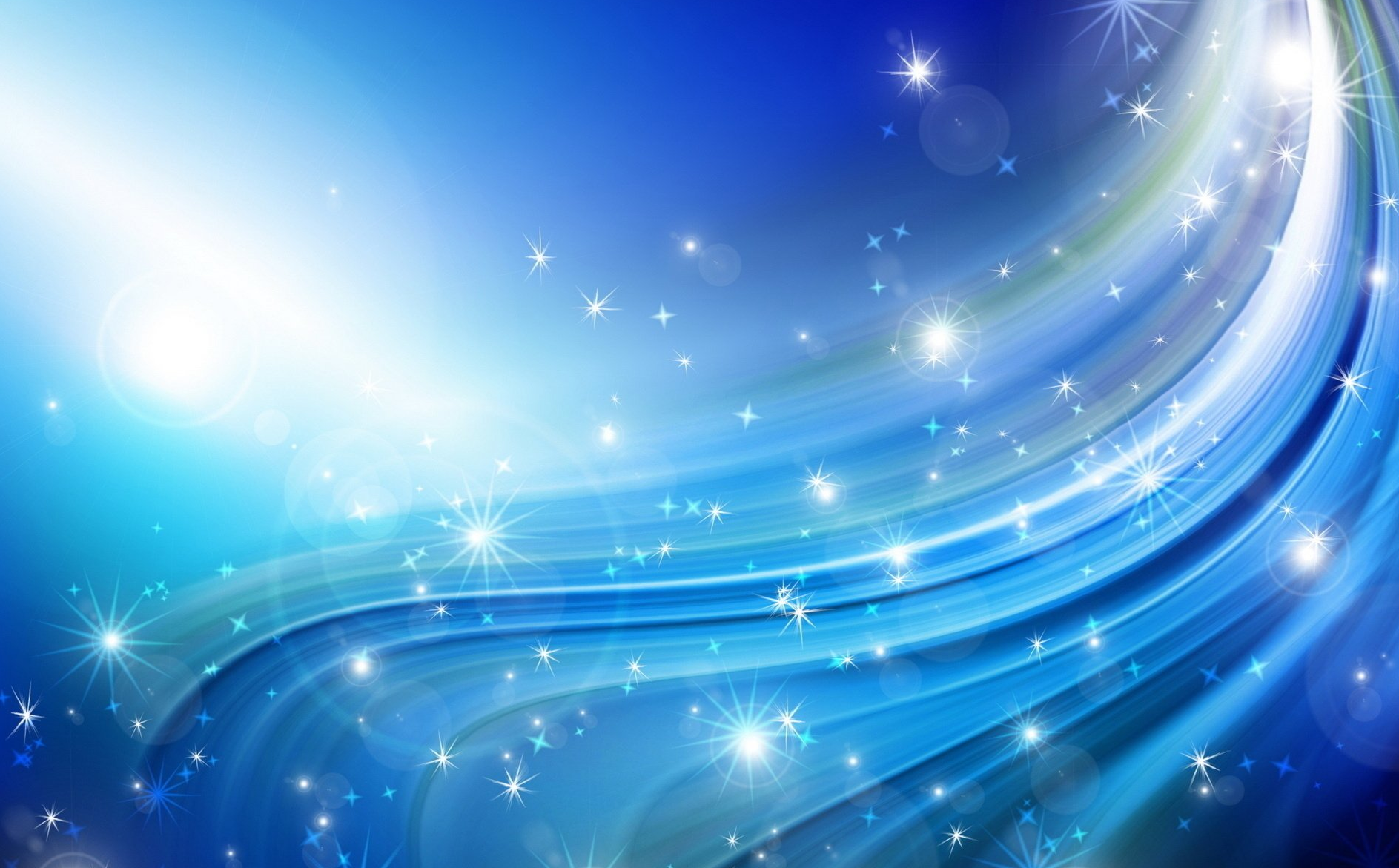 اللَّـهُمَّ اجْعَلْ مَالِيزِيــــــَّــــــا وَسَــائِرَ بِلَادِ الْـمُسْلِمِينَ طَيِّبَةً آمِنَةً مُّطْمَئِــــــنَّـــةً رَّخِيَّـــةً. اللَّـهُمَّ سَلِّمْ بِلَادَنَـــــا مِنَ الْــمُــفْسِدِينَ وَطَهِّرْهَــا مِنَ الْـمُتَطَرِّفِينَ وَوَفِّقْنَا جَمِيعًا لِطَاعَتِكَ وَطَاعَةِ رَسُولِكَ مُحَمَّدٍ صَلَّى اللَّهُ عَلَيْهِ وَسَلَّمَ  وَطَاعَةِ مَنْ أَمَرْتَنَا بِطَاعَتِهِ.
Ya Allah jadikanlah Malaysia dan seluruh negara umat Islam dalam keadaan aman, tenang dan makmur. Ya Allah selamatkan negara kami daripada golongan yang melakukan kerosakan, dan bersihkannya daripada golongan yang melampaui batasan dan perbaiki jalan kami dalam mentaati-Mu, Rasul-Mu dan mereka yang engkau perintah kami mentaatinya.
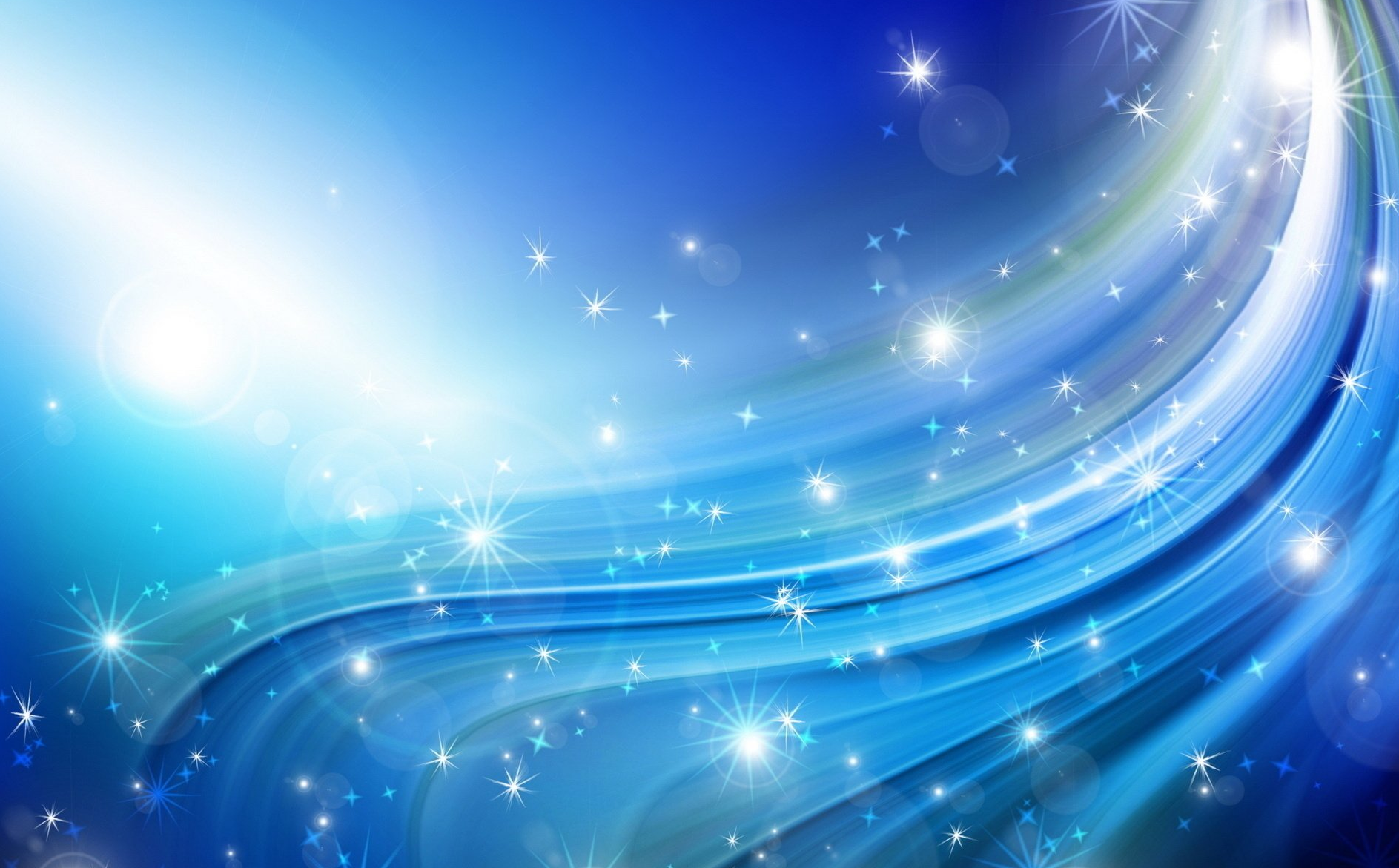 Ya Allah, kami memohon agar dengan rahmat dan perlindungan Mu, negara kami ini dan seluruh rakyatnya dikekalkan dalam keamanan dan kesejahteraan. 
Tanamkanlah rasa kasih sayang dan kekalkanlah perpaduan di kalangan kami. 
Semoga dengannya kami sentiasa hidup aman damai, sejahtera dan selamat sepanjang zaman.
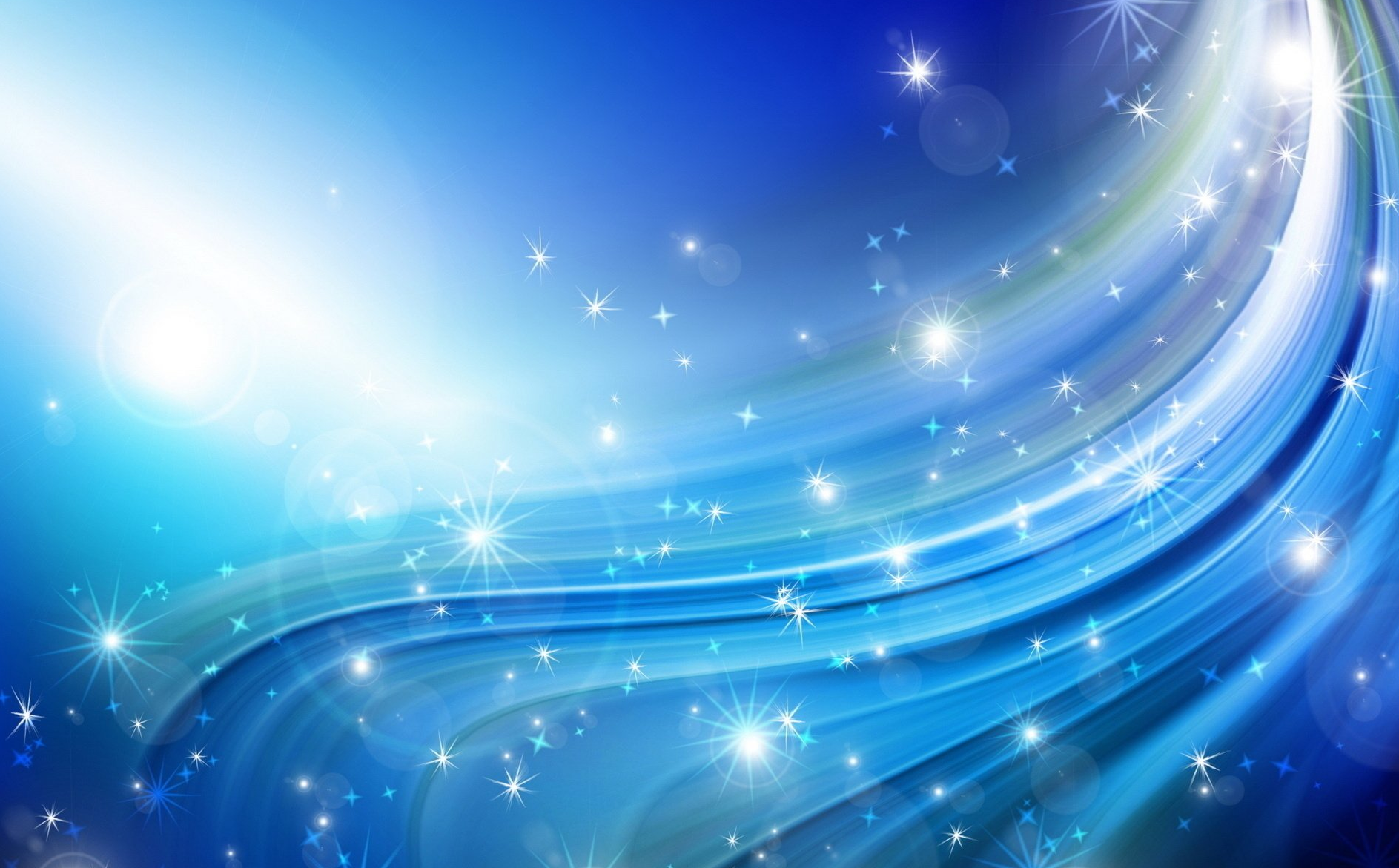 ﯫ ﯬ ﯭ ﯮ ﯯ ﯰ ﯱ ﯲ ﯳ ﯴ ﯵ ﯶ ﯷ ﯸ ﯹ ﯺ
Ya Tuhan kami, janganlah engkau mengubah hati kami selepas Engkau memberi hidayah kepada kami dan kurniakanlah kami rahmat di sisiMu sesungguhnya Engkaulah Maha Pemberi
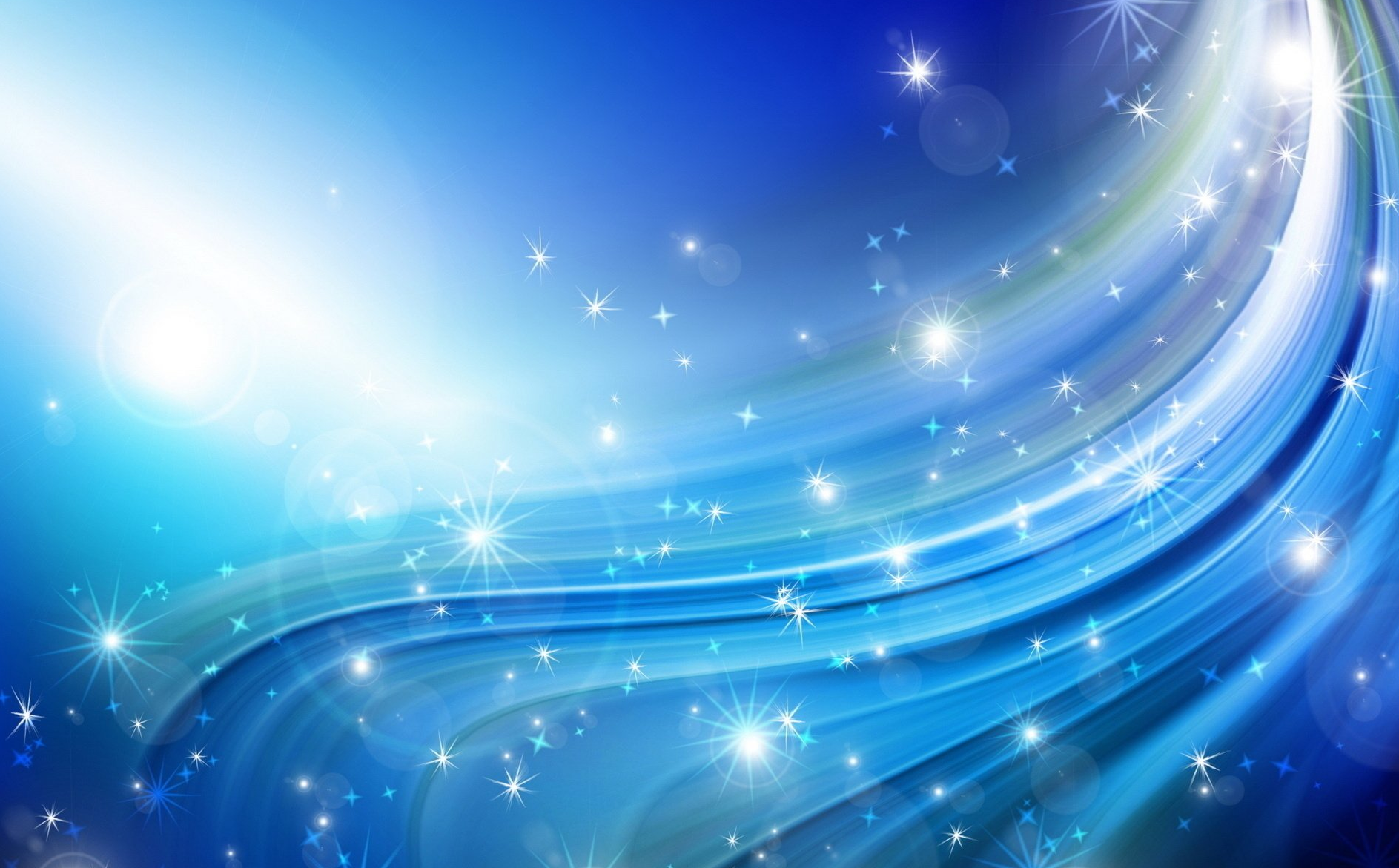 ﯜ ﯝ ﯞ ﯟ ﯠ ﯡ ﯢ ﯣ ﯤ ﯥ ﯦ
Ya Allah, Ya Tuhan kami, anugerahkanlah kami dengan kebaikan di dunia dan di akhirat, serta jauhilah kami daripada azab api neraka.
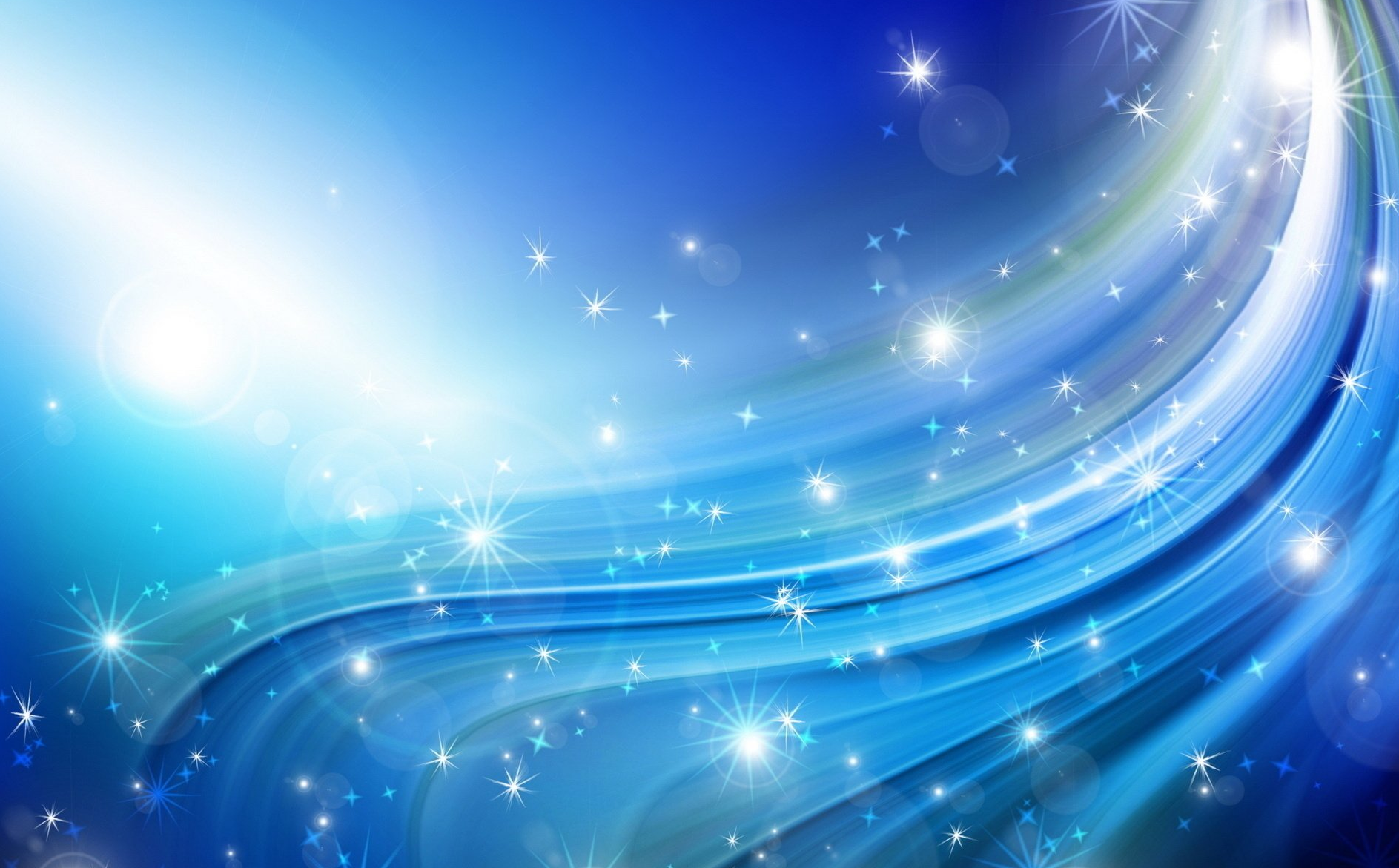 ﭻ ﭼ ﭽ ﭾ ﭿ ﮀ ﮁ ﮂ ﮃ ﮄ ﮅ ﮆ ﮇ ﮈ ﮉ ﮊ ﮋ
فَاذْكُرُوا اللهَ الْعَظِيْمَ يَذْكُرْكُمْ وَاشْكُرُوهُ عَلَى نِعَمِهِ يَزِدْكُمْ
 وَاسْأَلُوهُ مِنْ فَضْلِهِ يُعْطِكُمْ وَلَذِكْرُ اللهِ أَكْبَرُ، وَاللهُ يَعْلَمُ مَا تَصْنَعُونَ.
44